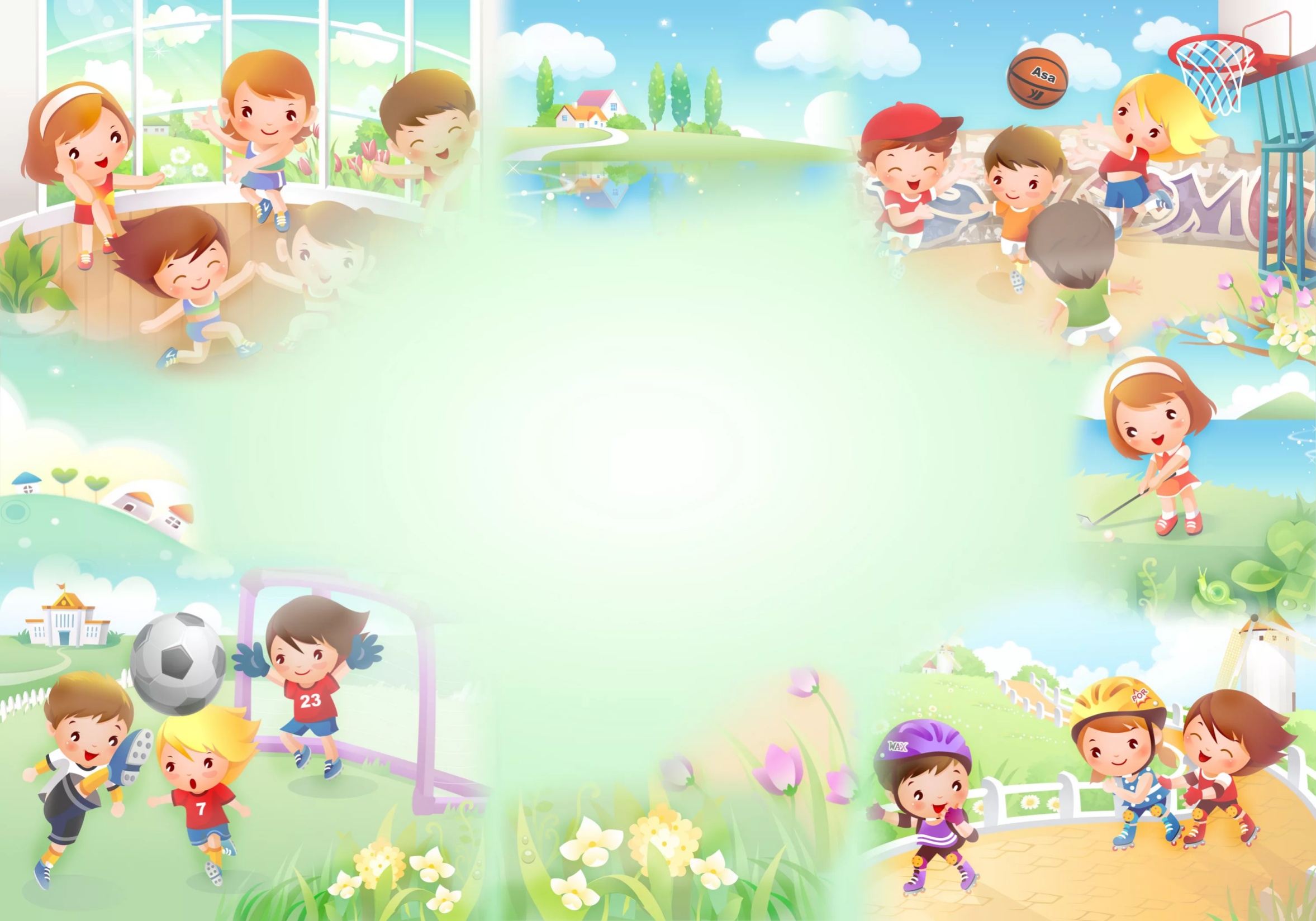 «Лето красное – безопасное»
Среднесрочный комплексный проект для детей средней группы.  Подготовили и провели:  Пешкова Т.В. (высшая квалификационная категория)
п. Метлино 2021 год.
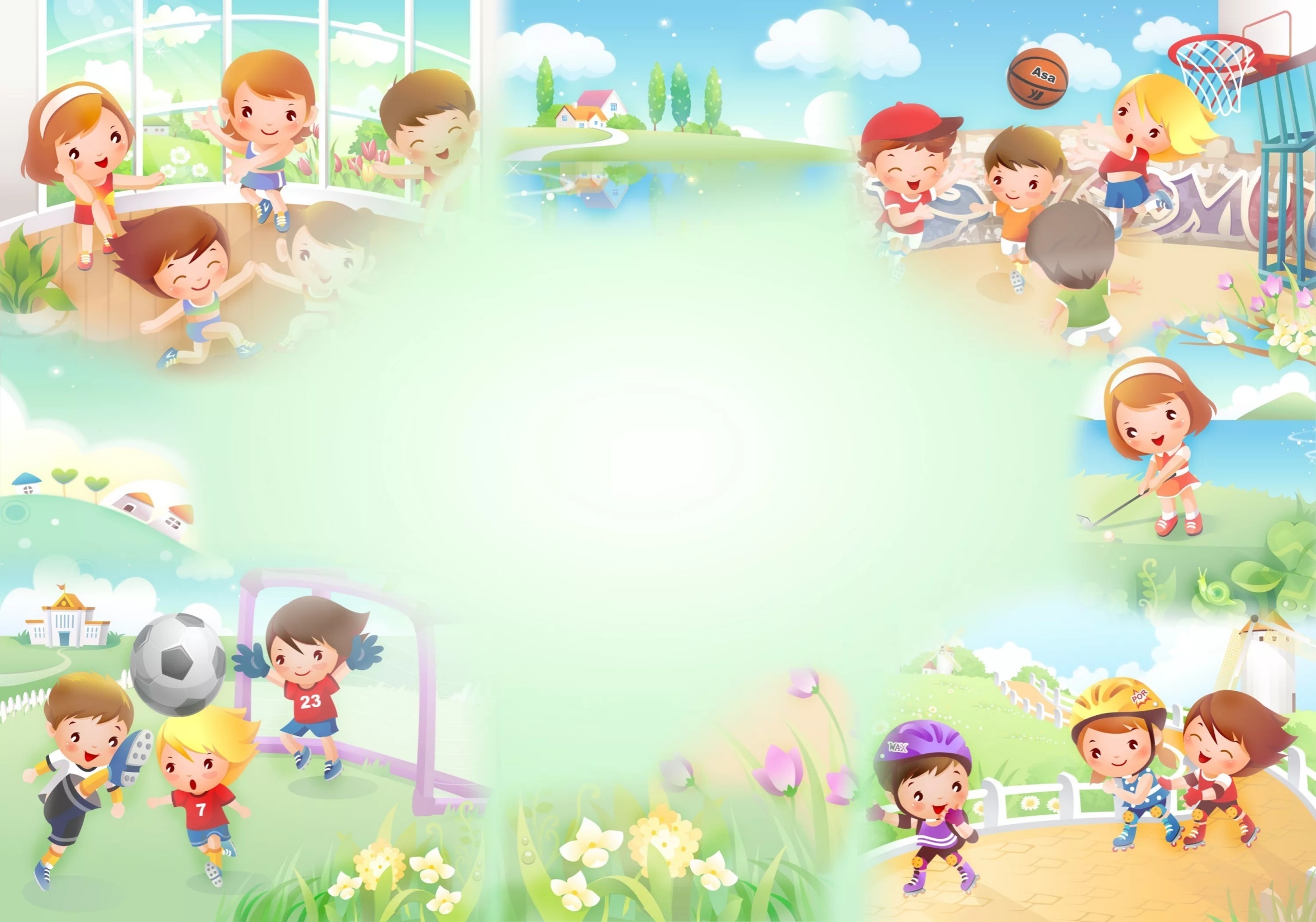 Лето прекрасная пора отдыха:
 весёлых игр, походов в лес, купания и приобретения великолепного загара. 
Но в то же время лето – это время,
 когда опасность таится в воде, в лесу, 
на пляже, на спортивной и детской площадках. Поэтому так важно знать правила безопасного поведения летом!
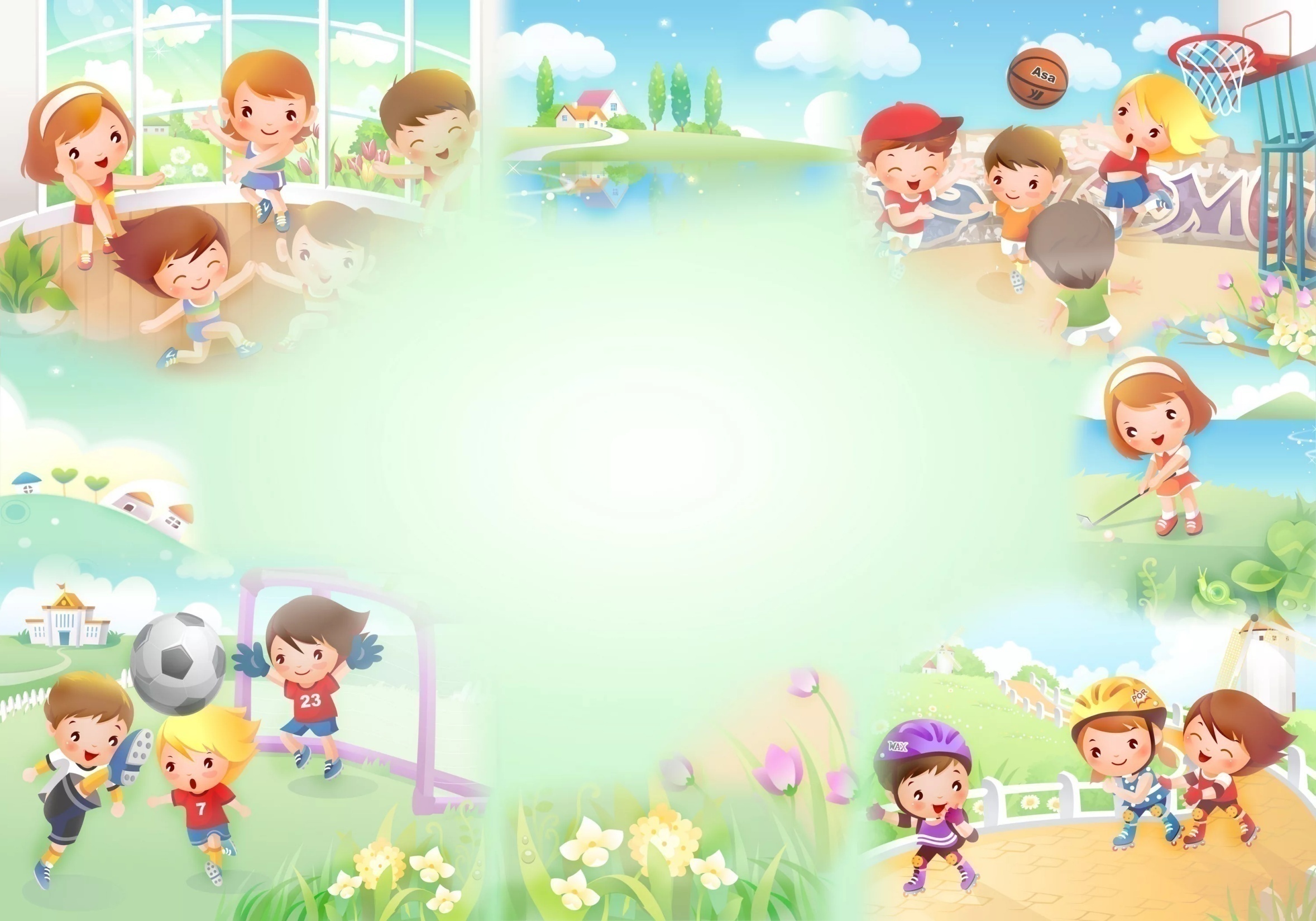 ЦЕЛЬ ПРОЕКТА
формирование у детей осознанного выполнения правил поведения, обеспечивающих сохранность их жизни и здоровья в современных условиях улицы, транспорта, природы, быта. Оздоровление детей в период летней оздоровительной компании. Развитие у детей интереса к летним видам спорта.
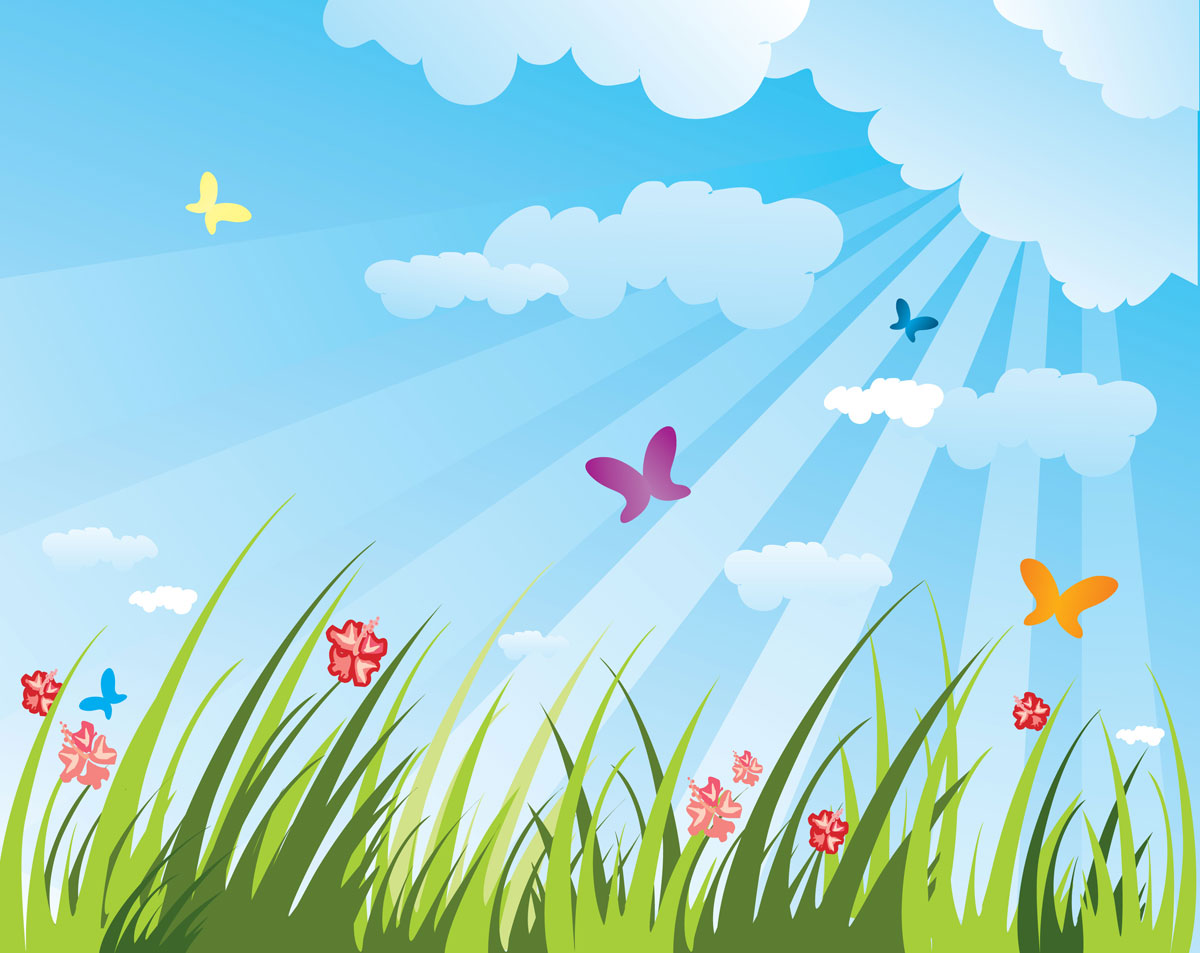 1 неделя проекта «Солнце воздух и вода наши лучшие друзья».
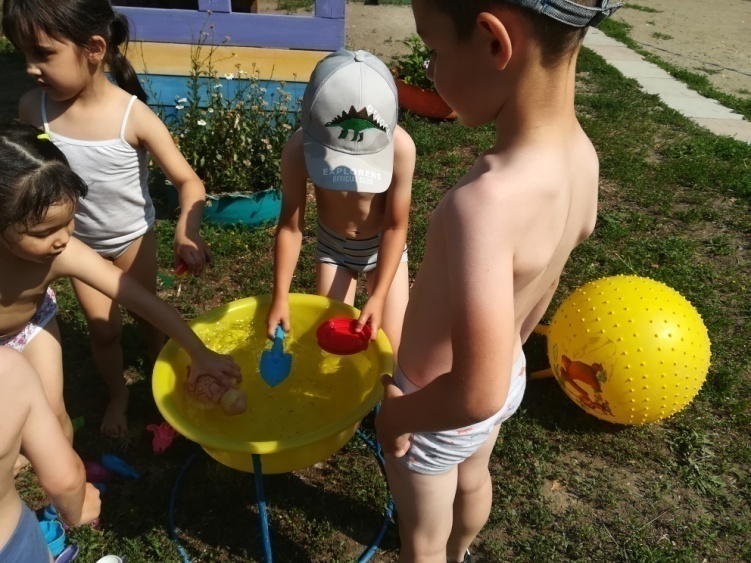 Мы играли, загорали, и кораблики пускали,
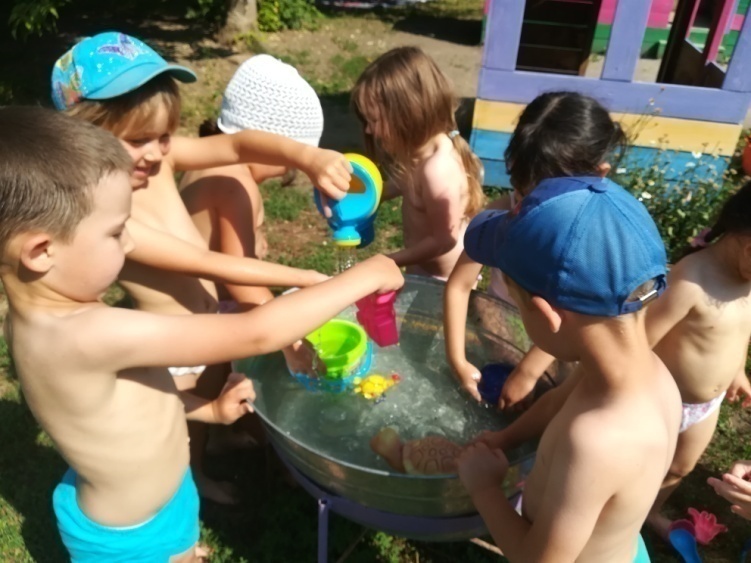 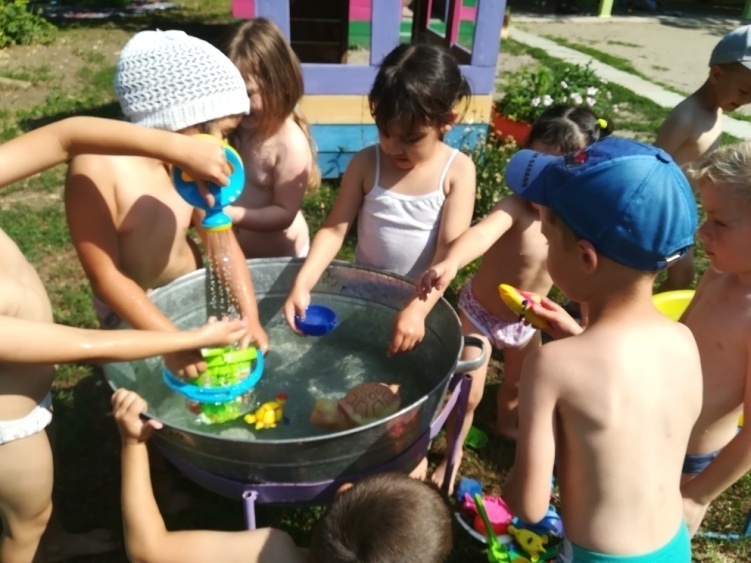 Закрепляли свойства
воды, различных материалов(пластик, дерево, металл)
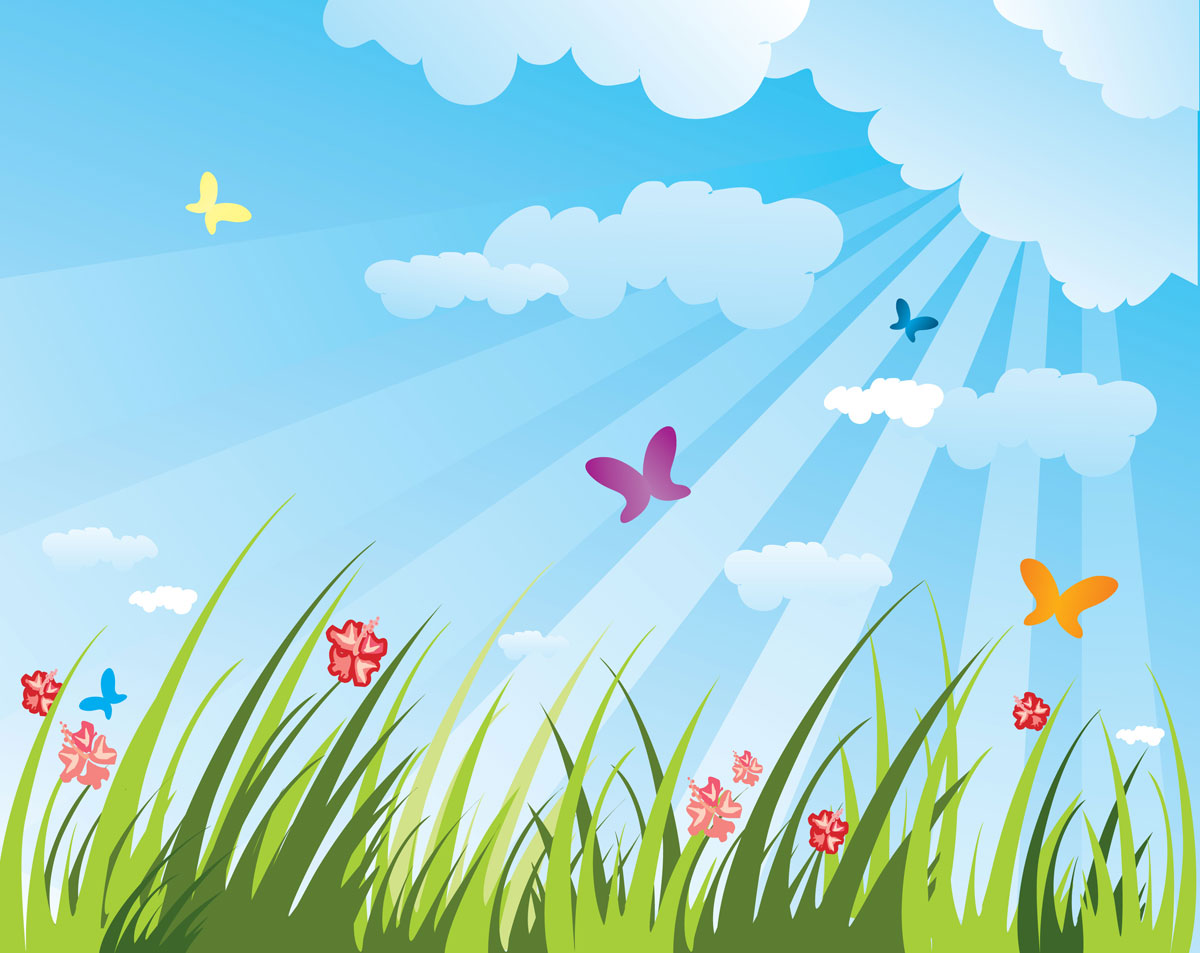 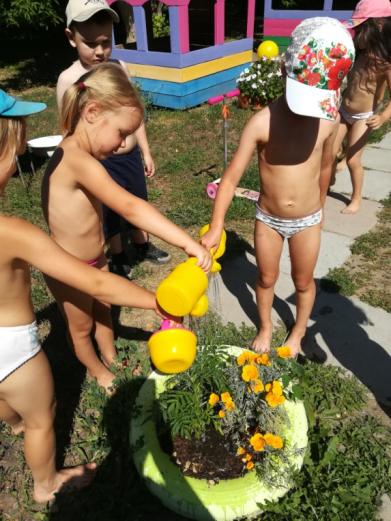 Ухаживали за цветами.

Знакомились с растениями цветника, способами ухода за ними
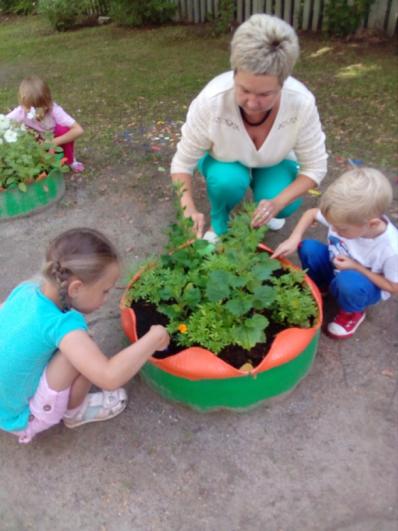 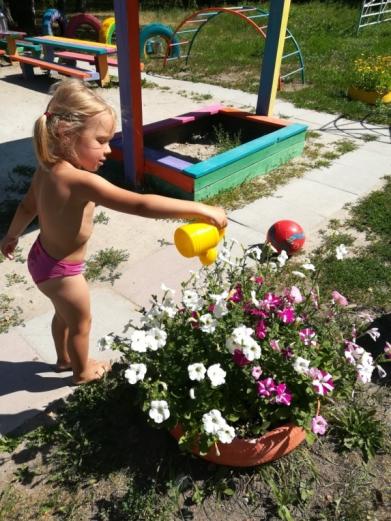 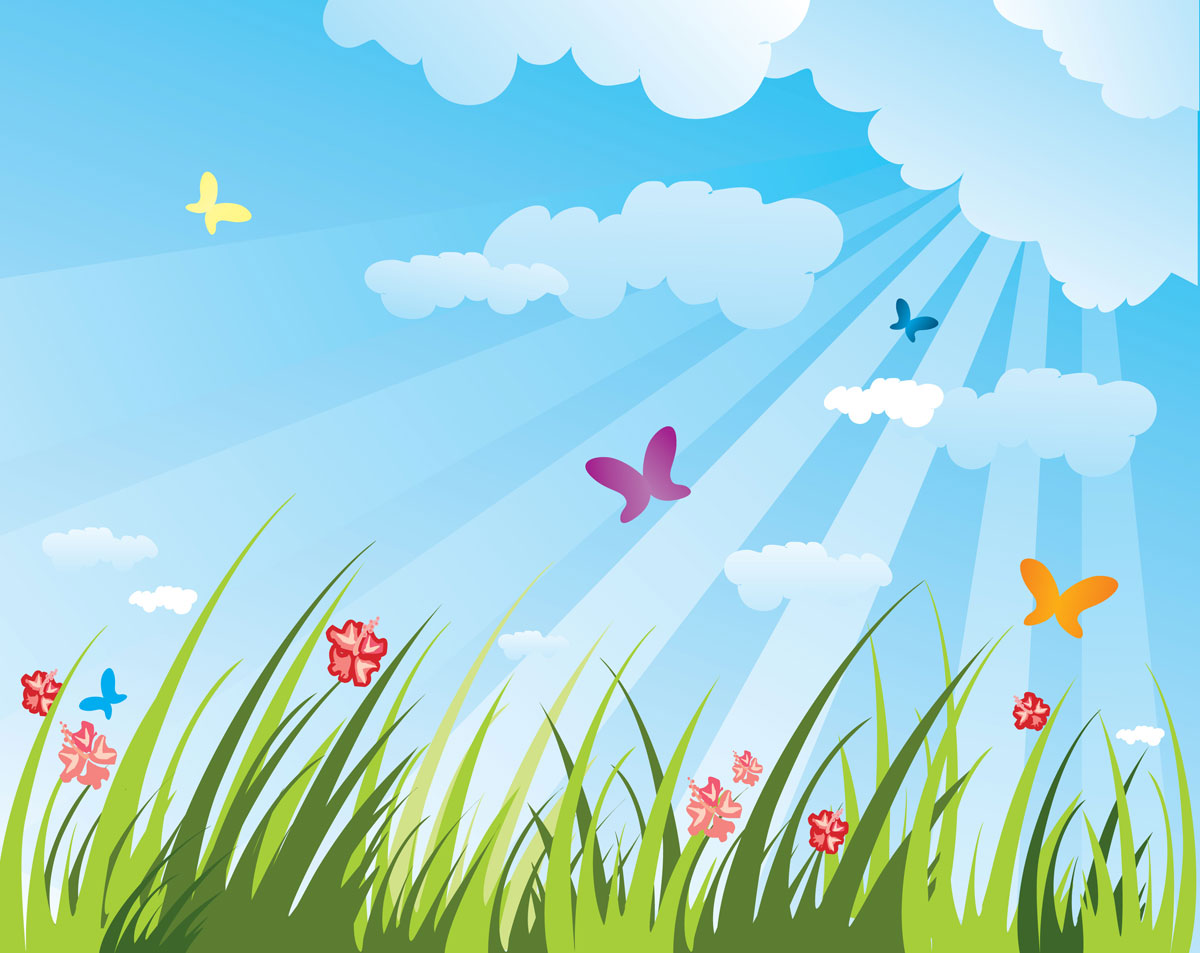 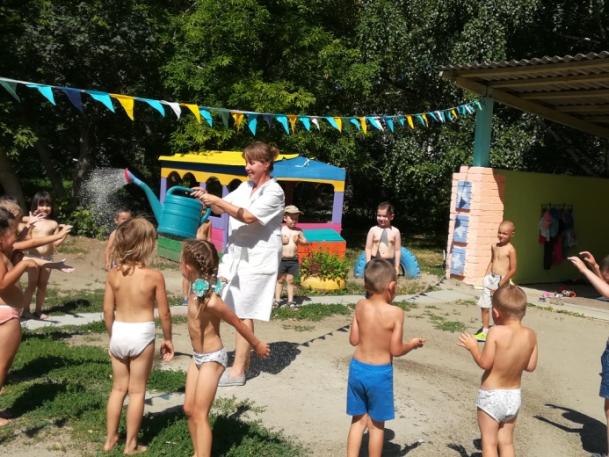 Водой обливались, загорали, закалялись.
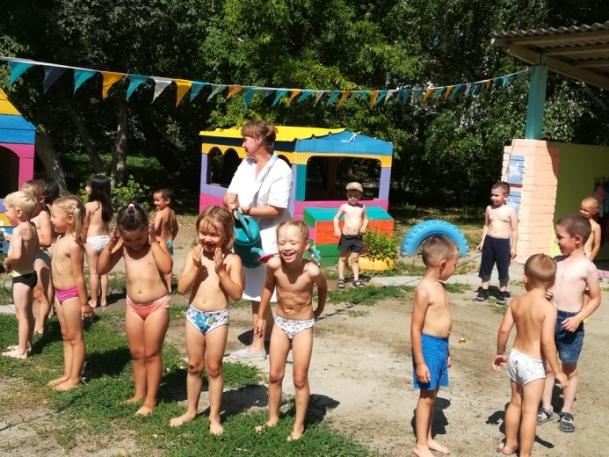 Солнце, воздух и вода-  
- наши лучшие друзья.
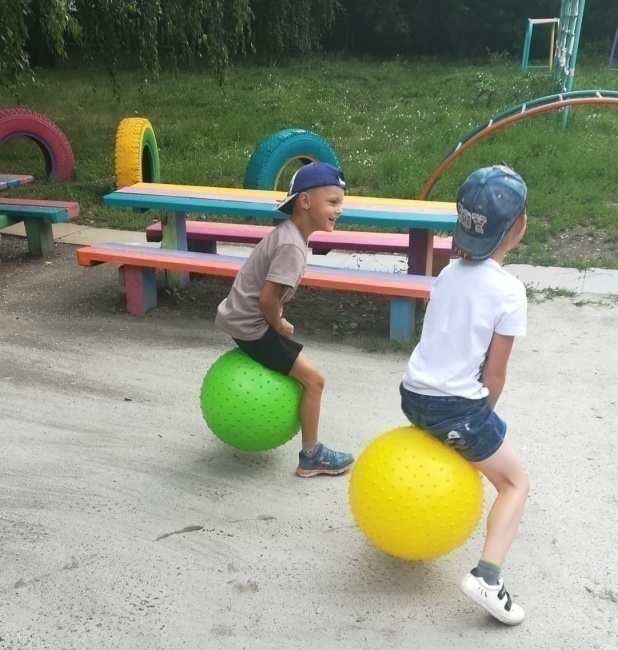 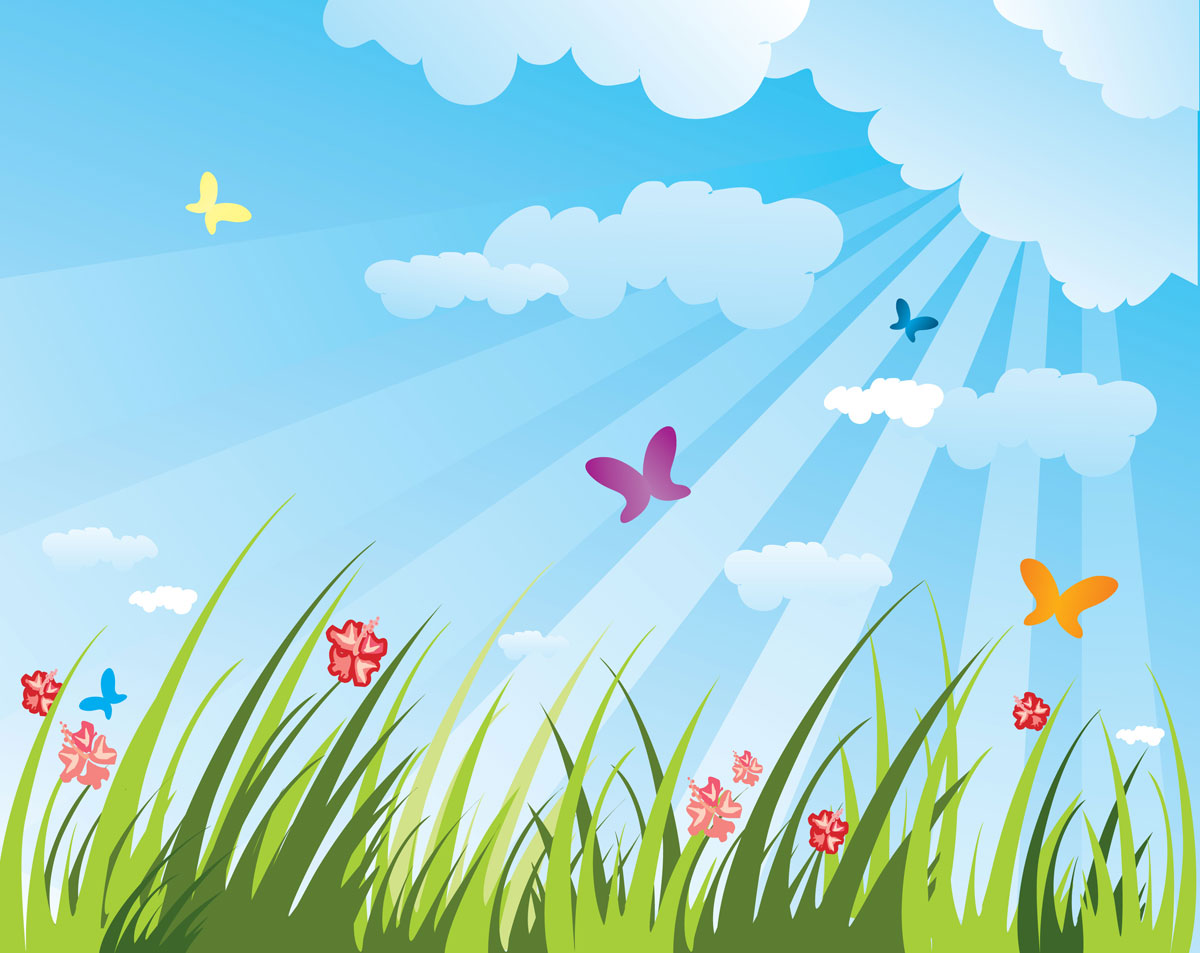 Большой красивый новый дом  растёт в квартале нашем. 
как много башен будет в нём, 
и будет он украшен!
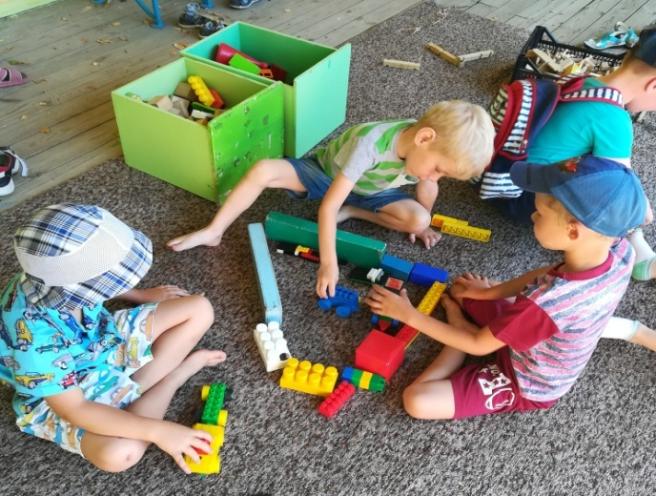 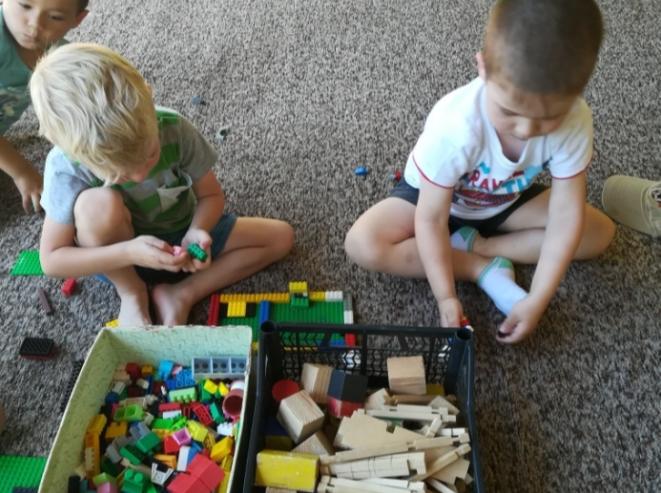 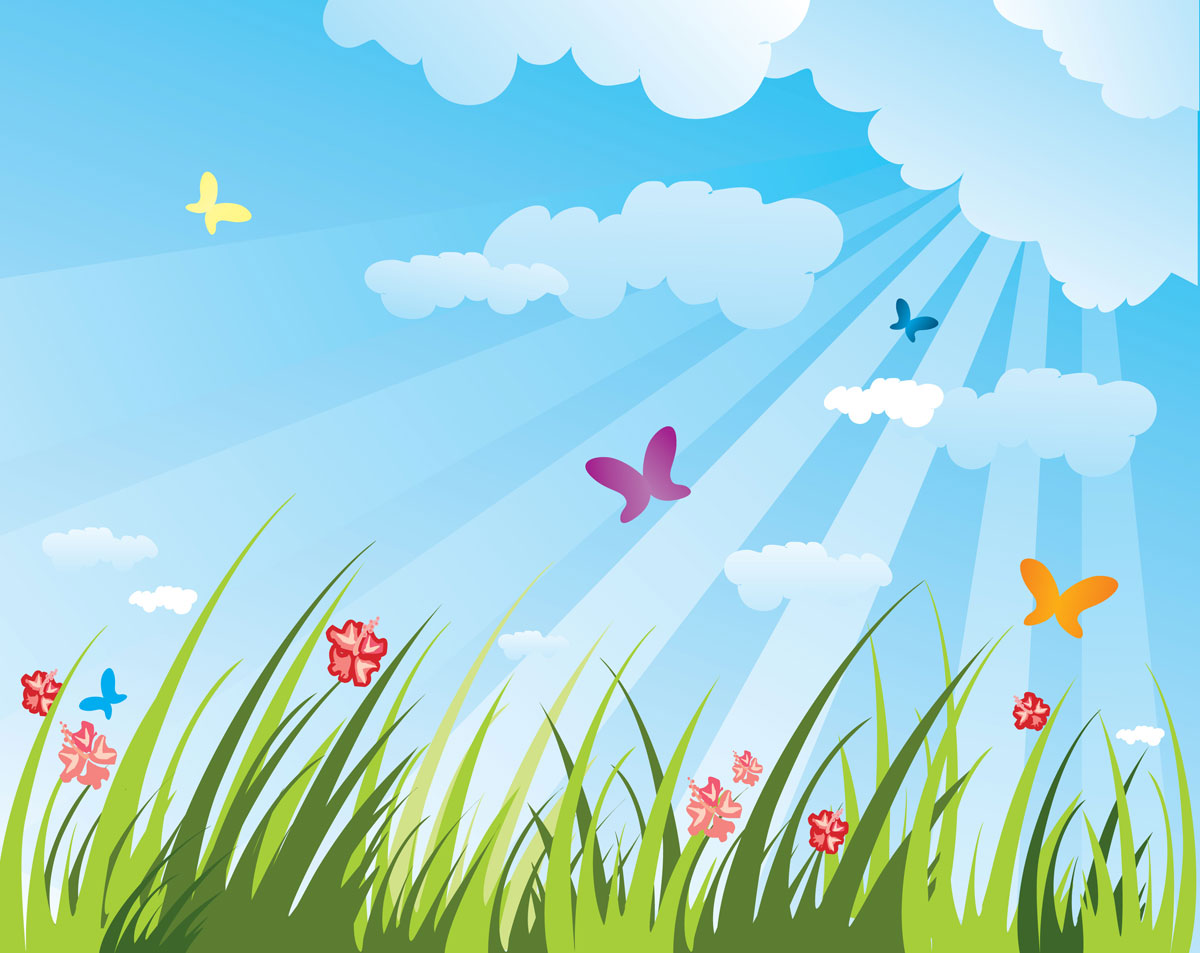 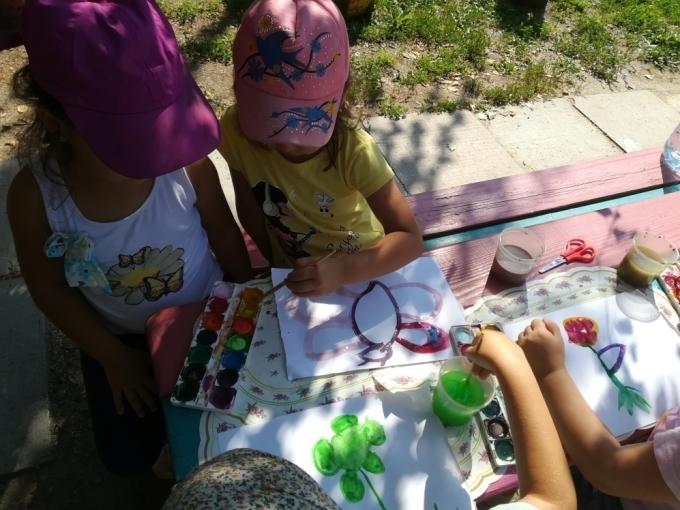 На улице  рисовали, лепили, воплощали  летние фантазии.
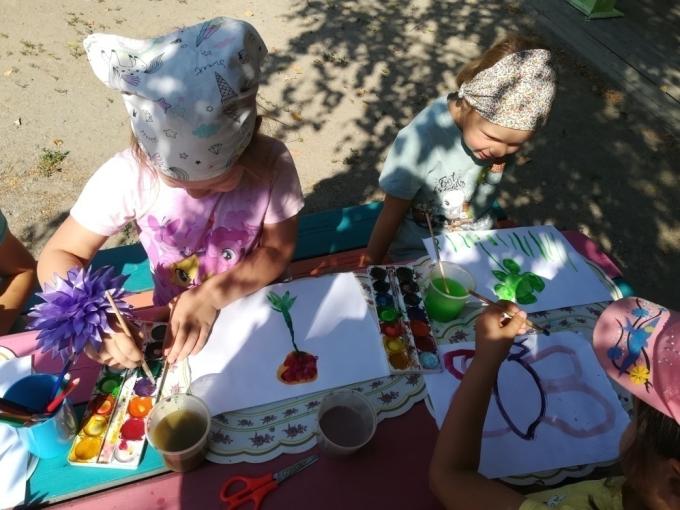 Я рисую небо, солнце и цветок, над цветком порхает лёгкий мотылёк.
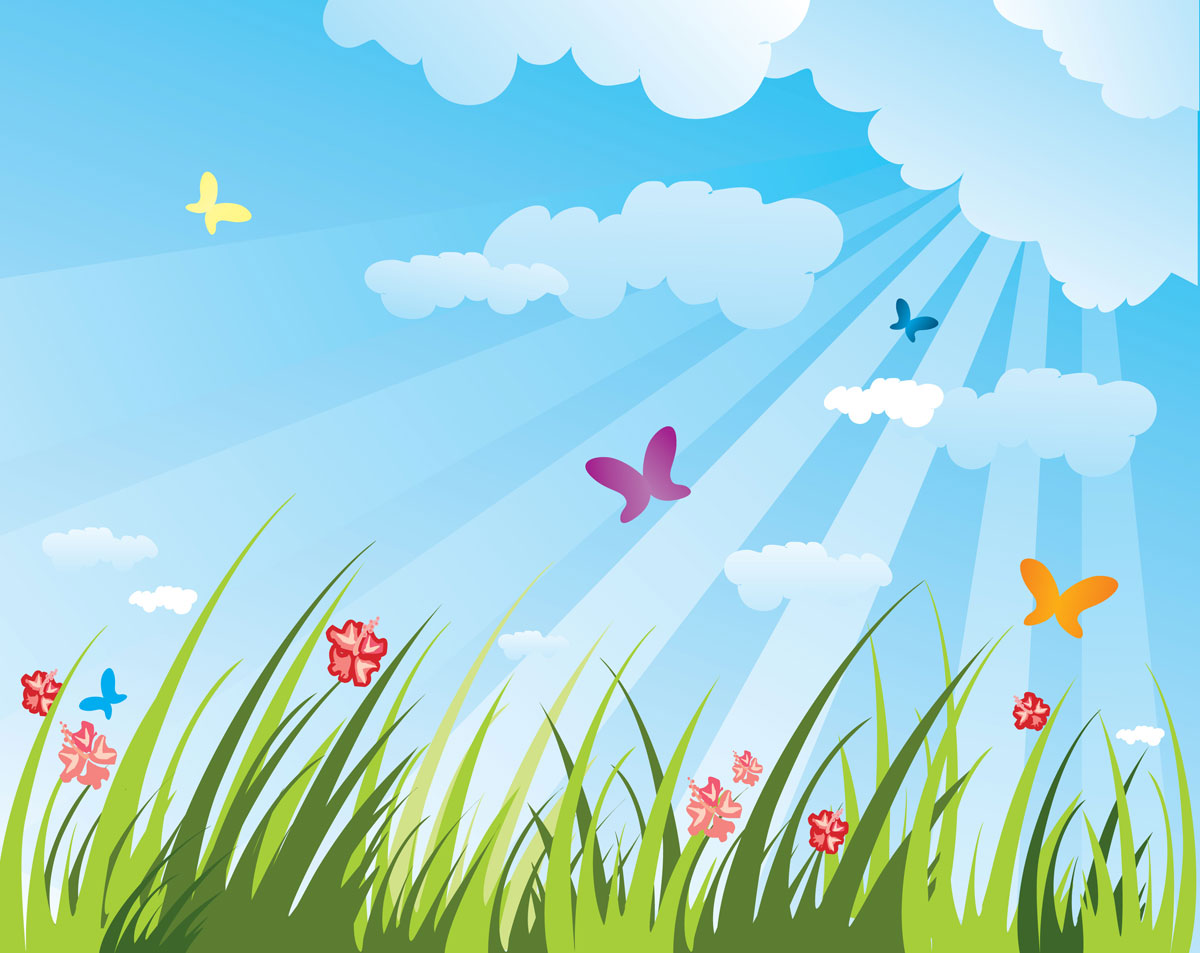 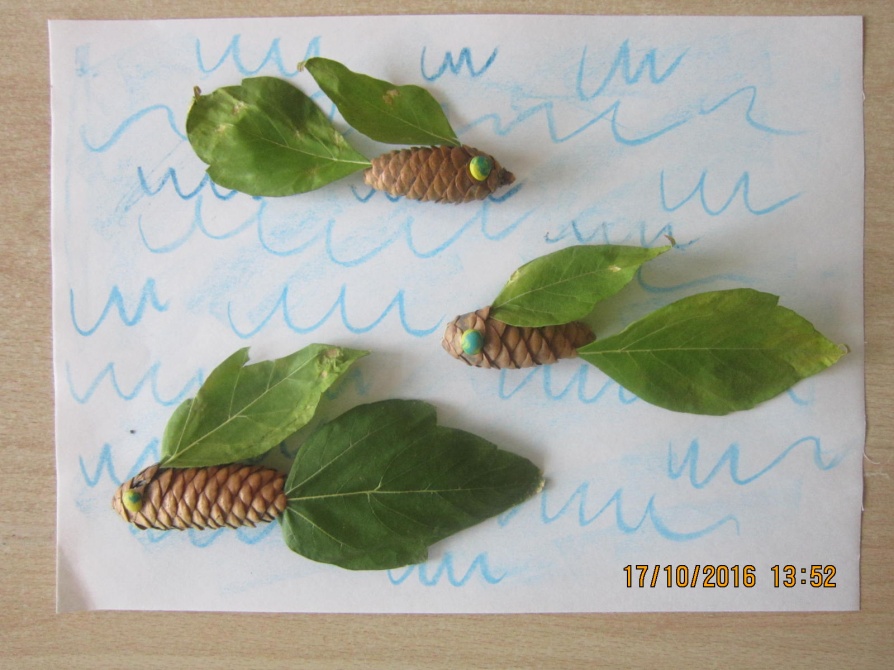 Мастерили поделки из природного материала.
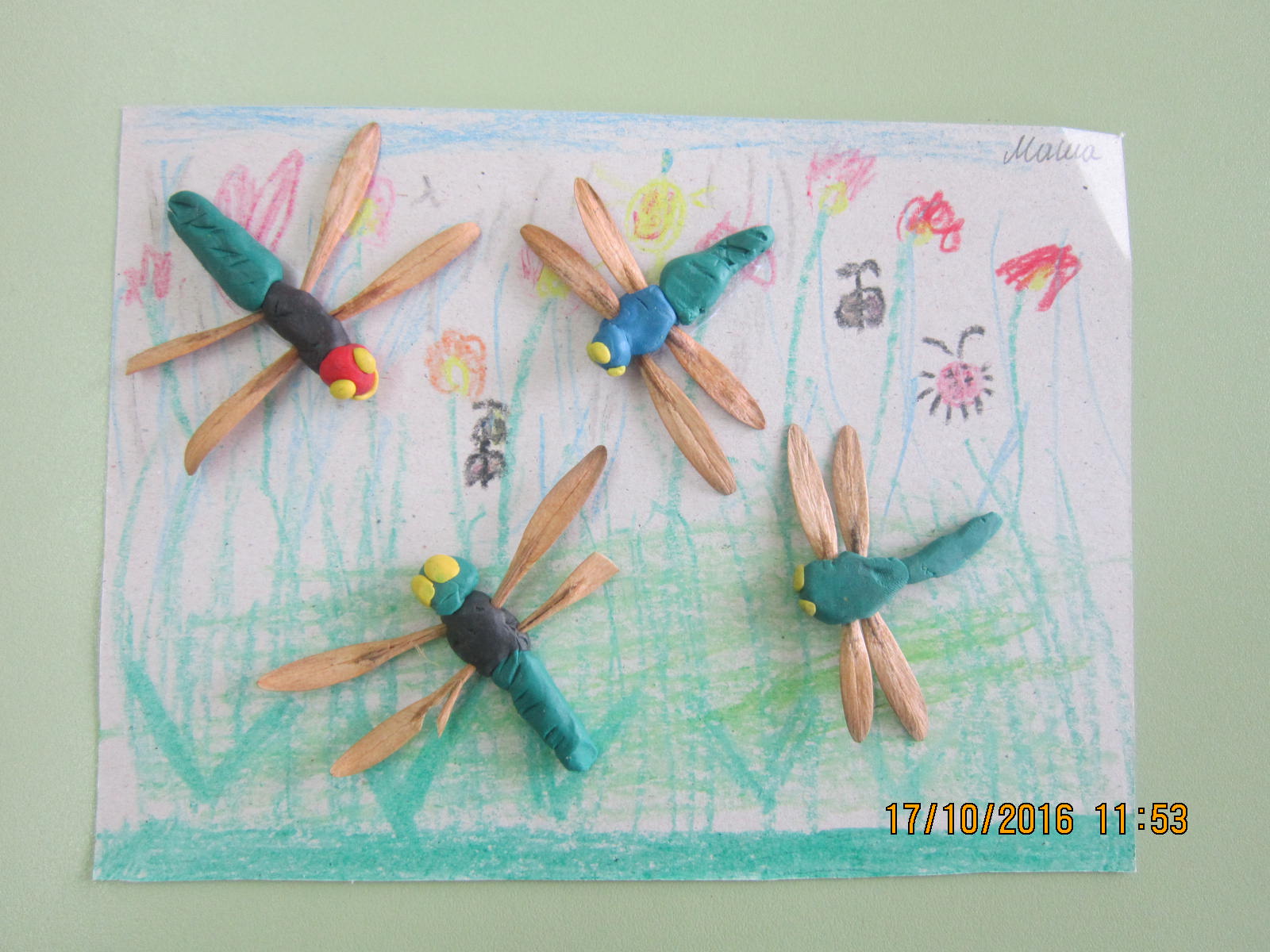 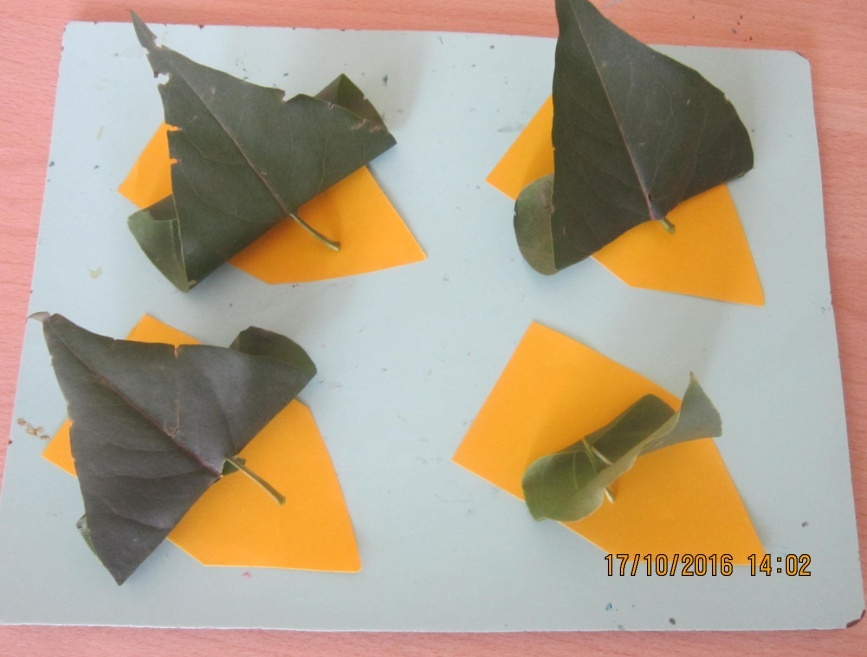 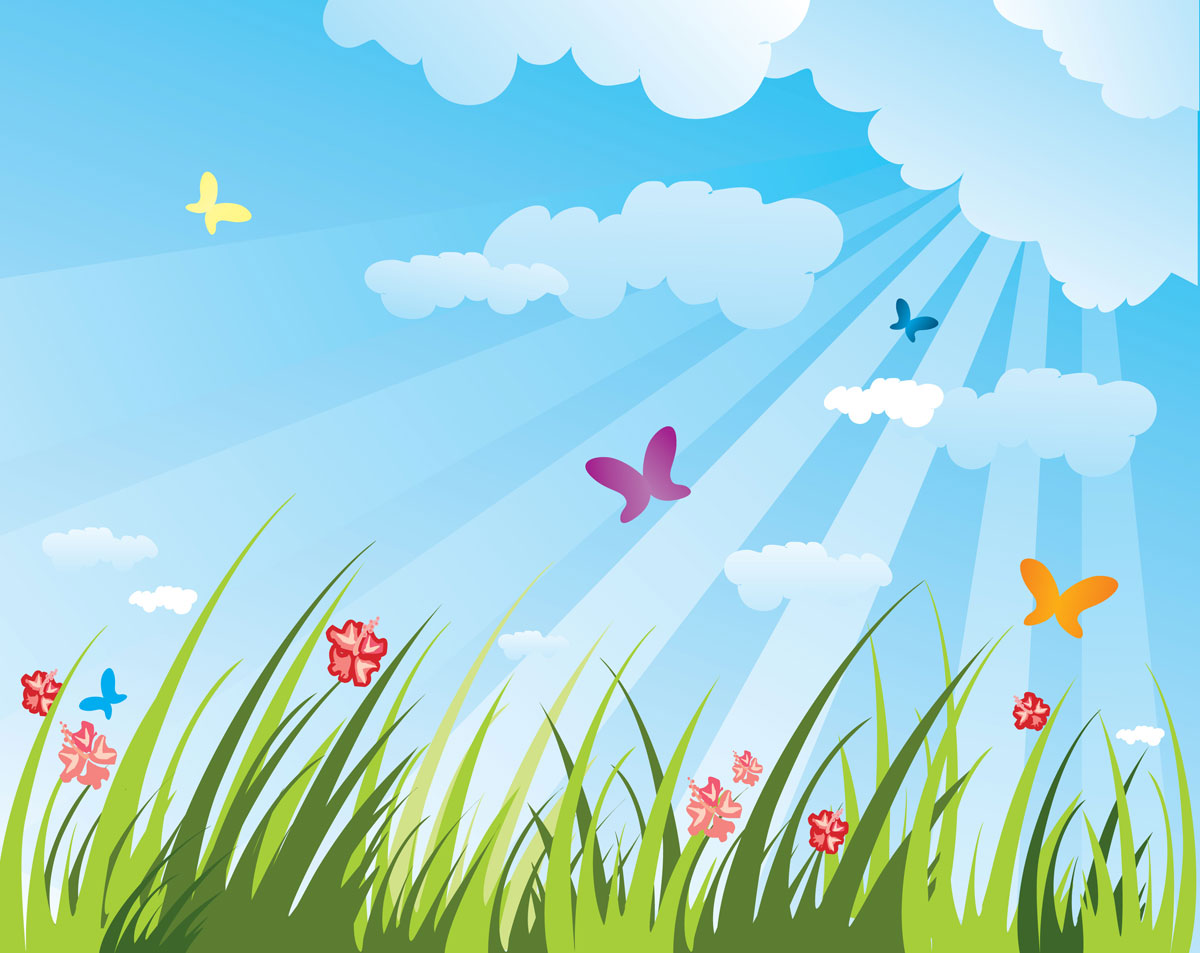 Рисовали на свободные темы.
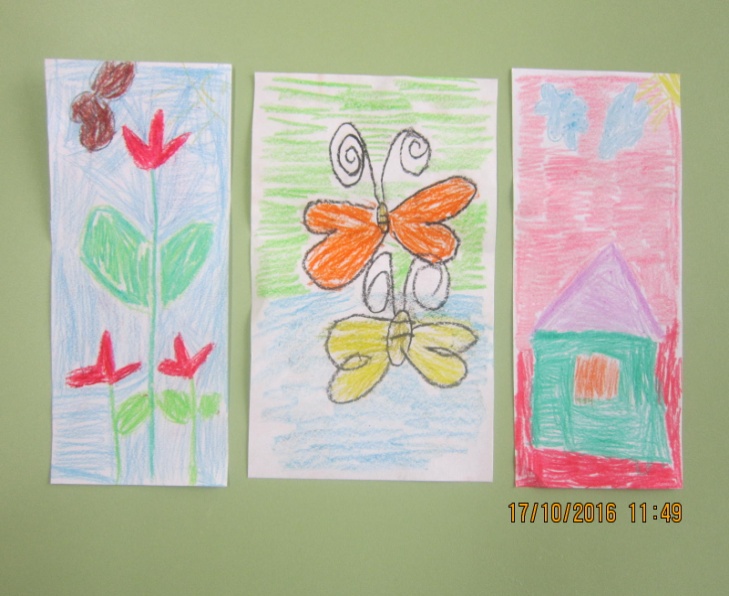 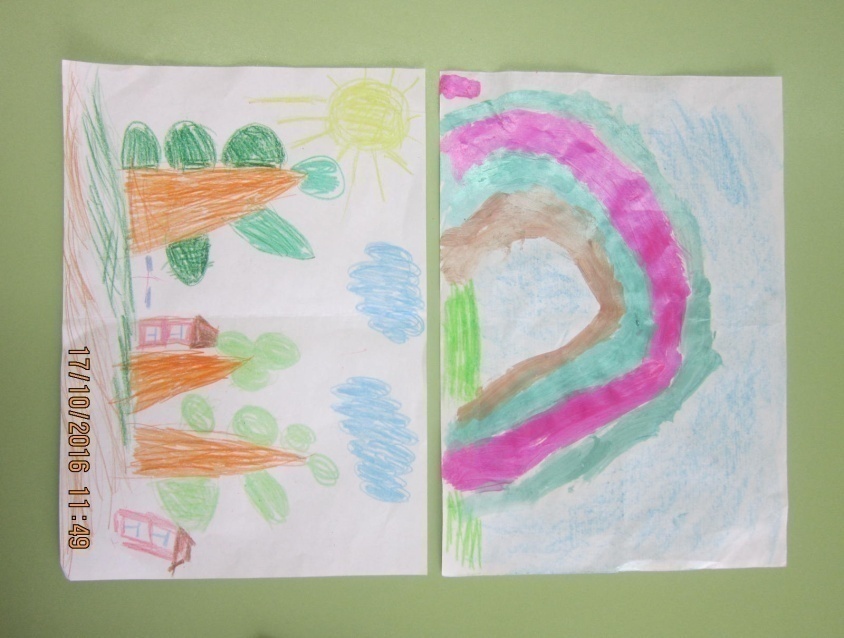 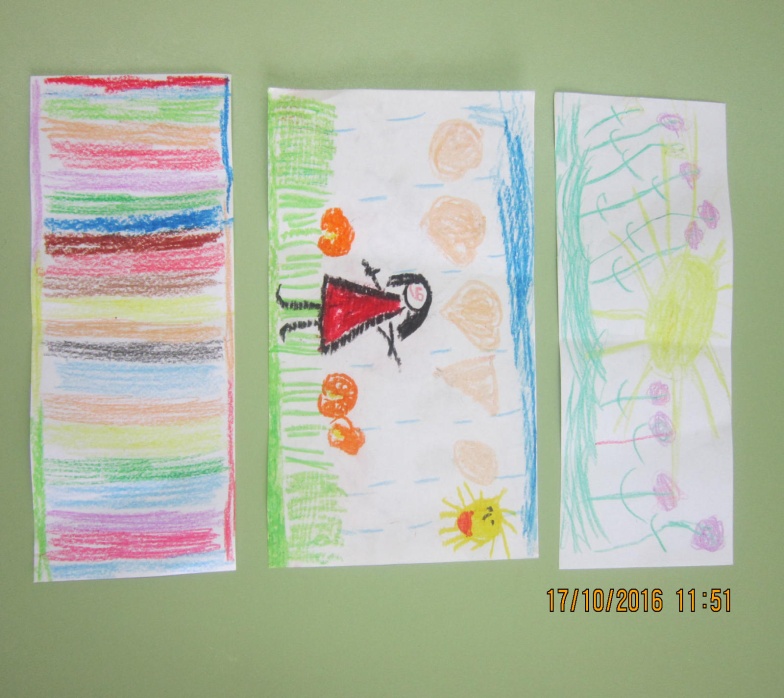 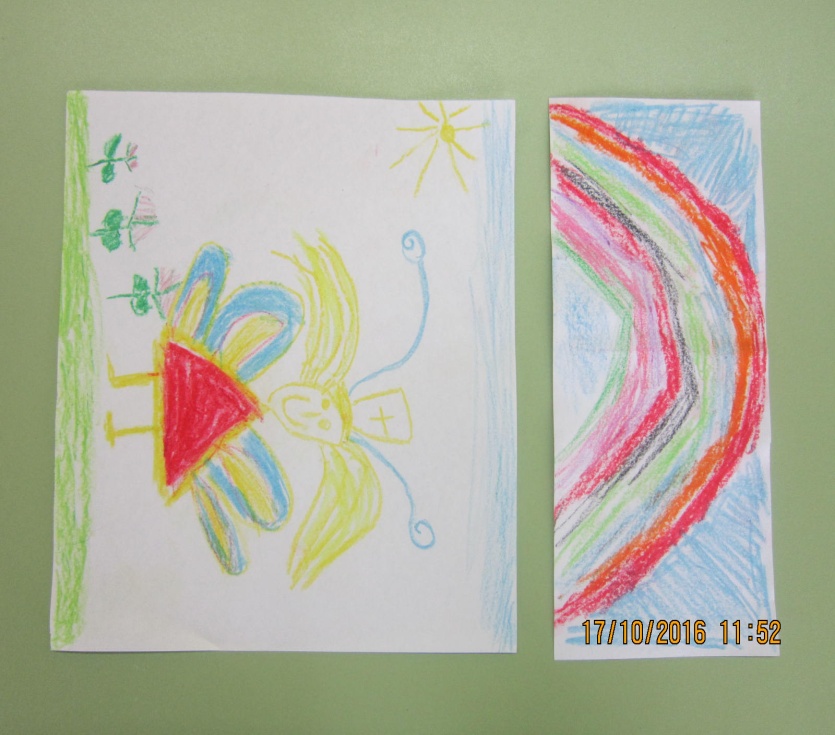 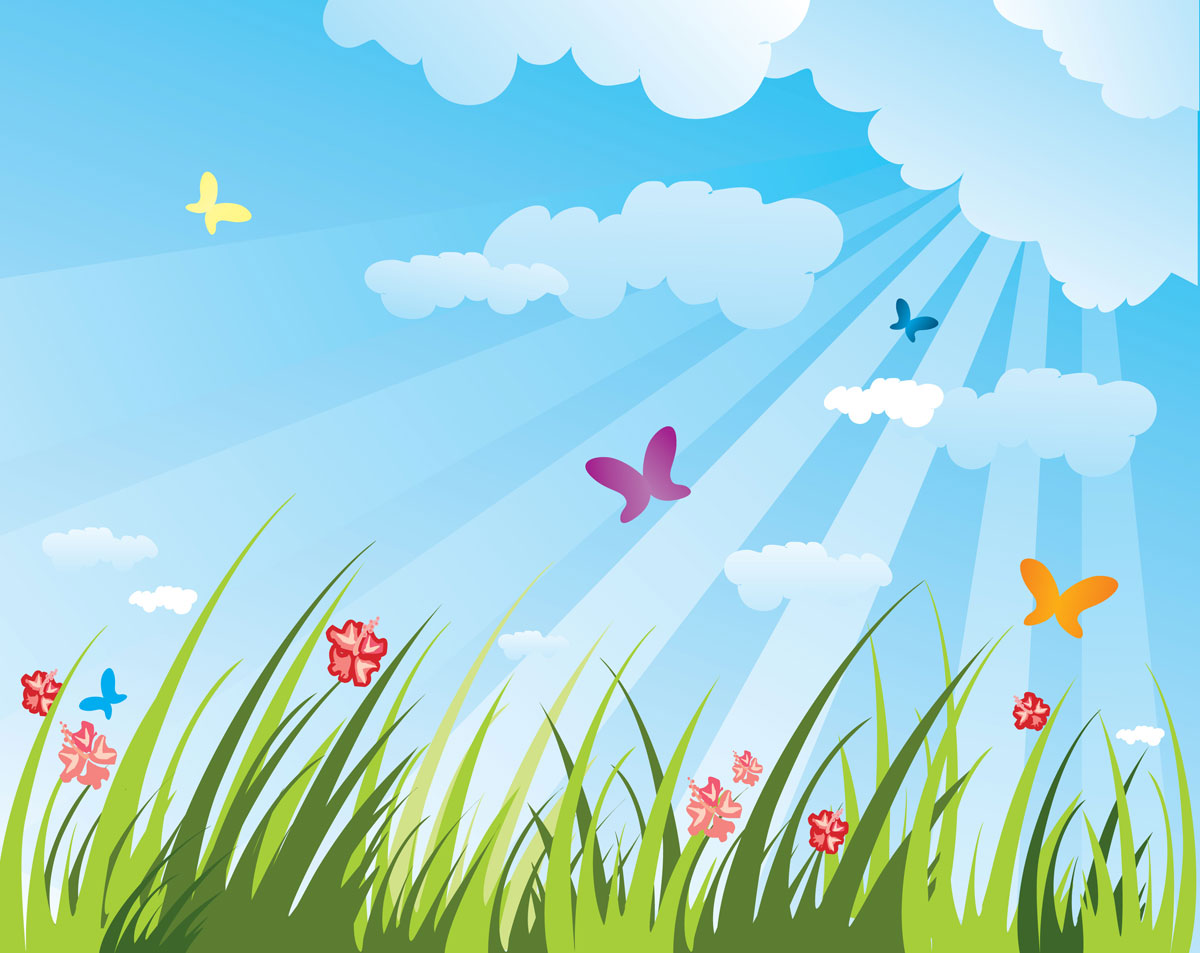 Играли в подвижные игры
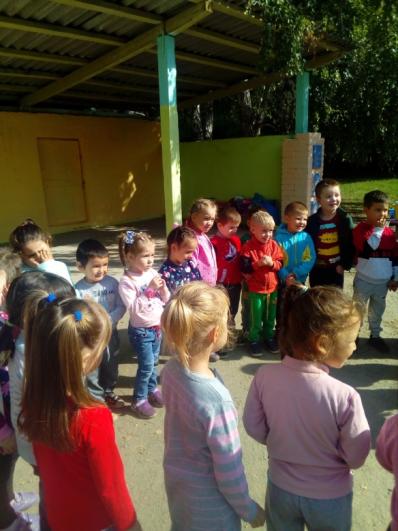 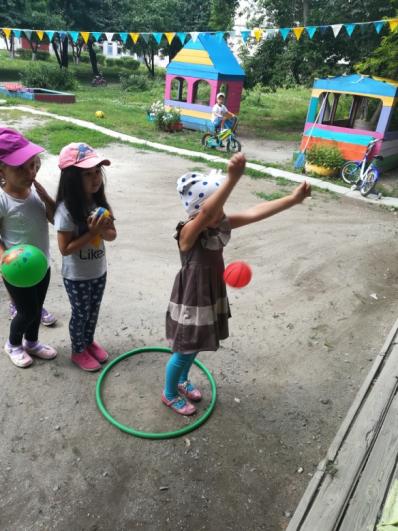 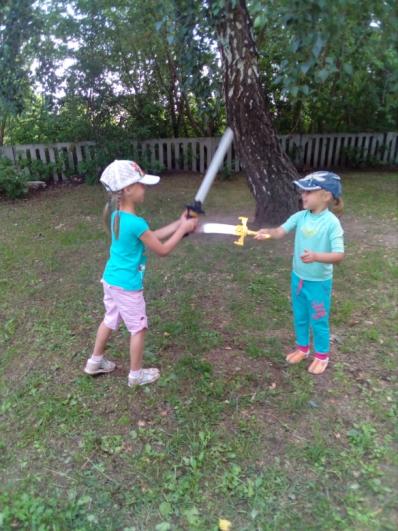 Развивали ловкость, выносливость, быстроту реакции. 
Закрепляли умения и навыки, полученные на занятиях физической культурой.
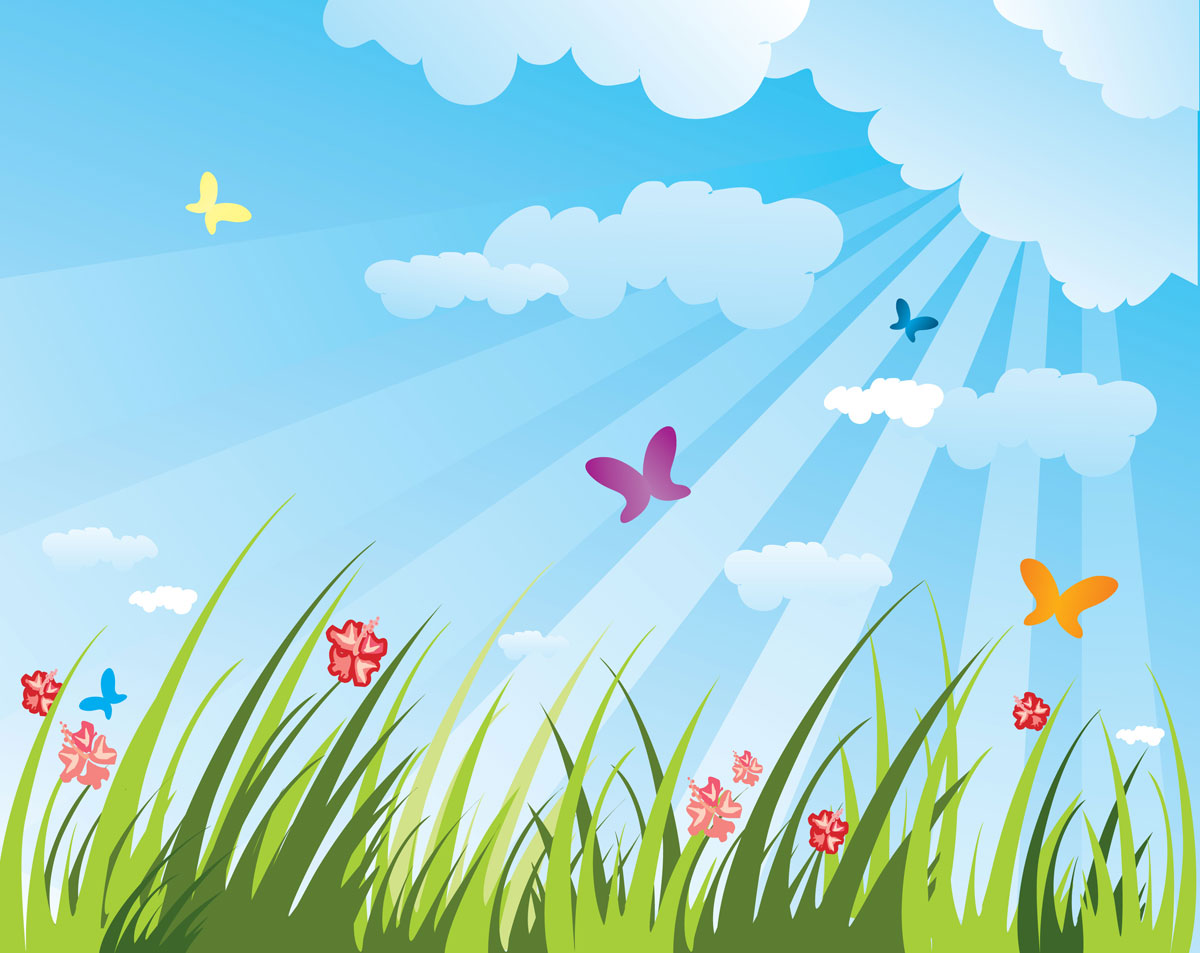 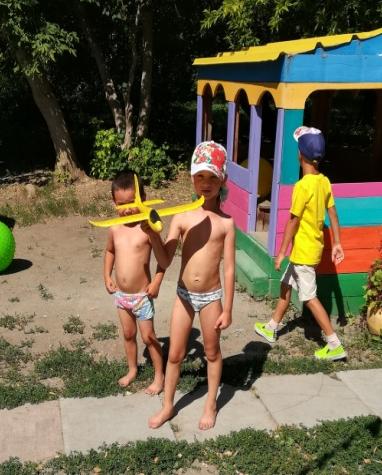 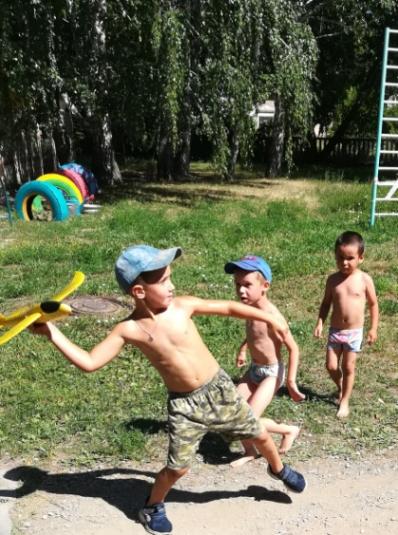 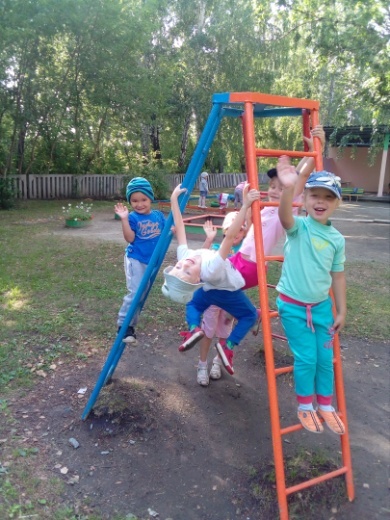 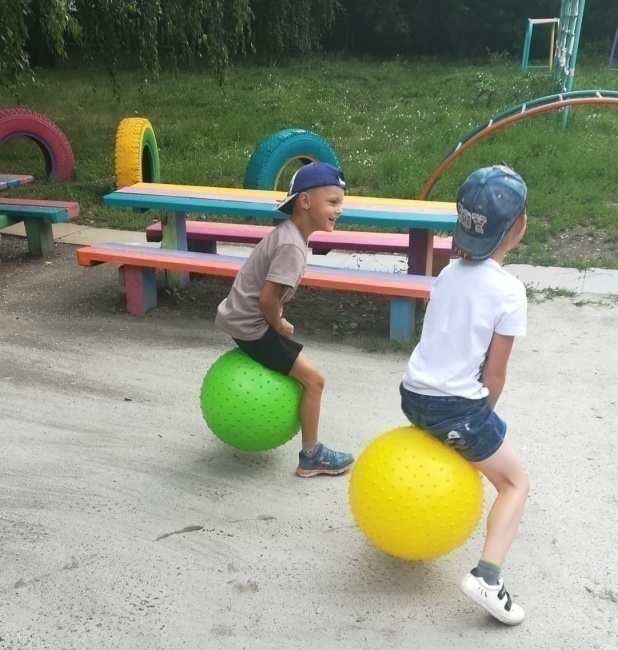 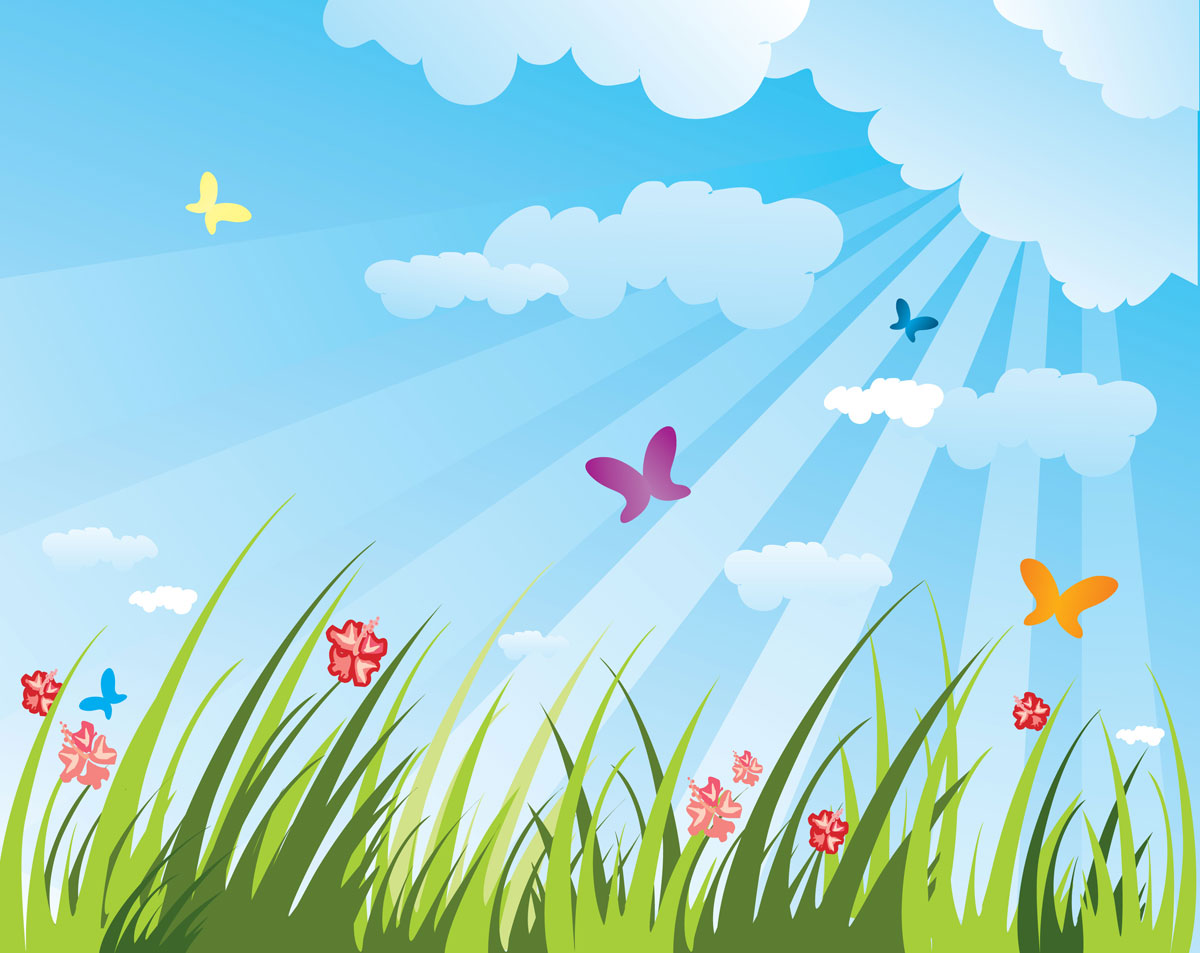 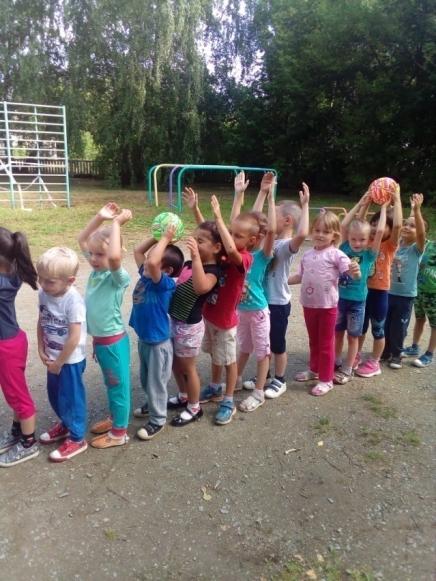 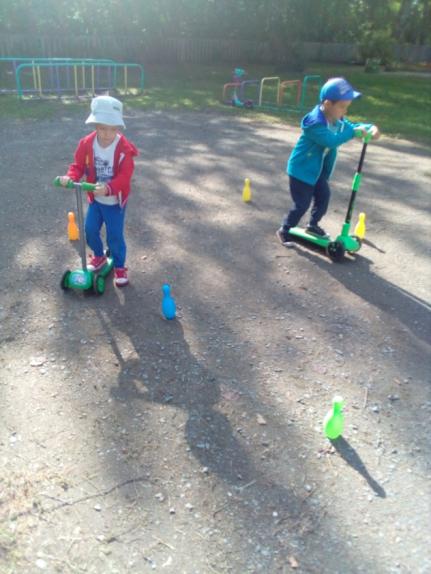 Чтоб проворным стать атлетом
Проводили эстафеты.
Будем бегать быстро, дружно
Победить нам очень нужно.
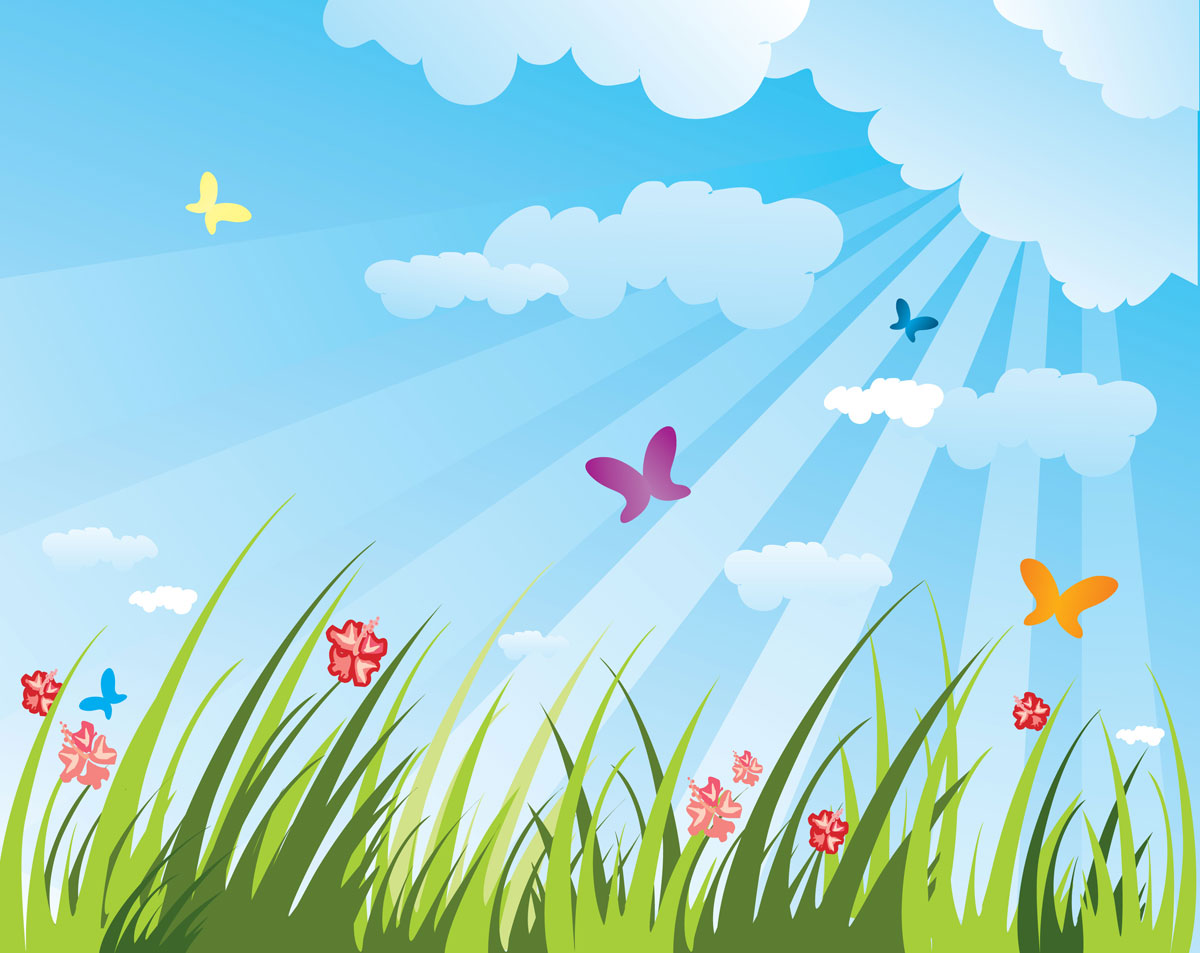 2 неделя – «Правила дорожного движения, правила пожарной безопасности»
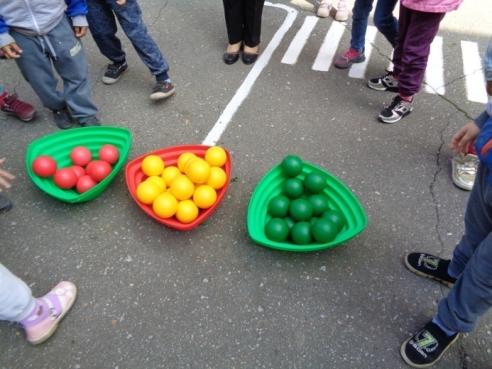 Слушай и запоминай
И всегда их соблюдай.
Загорелся КРАСНЫЙ свет,
Стой, малыш ,прохода нет.
ЖЕЛТЫЙ свет смотри горит
Приготовься говорит.
А зажегся свет ЗЕЛЕНЫЙ
Проходи мой друг ученый
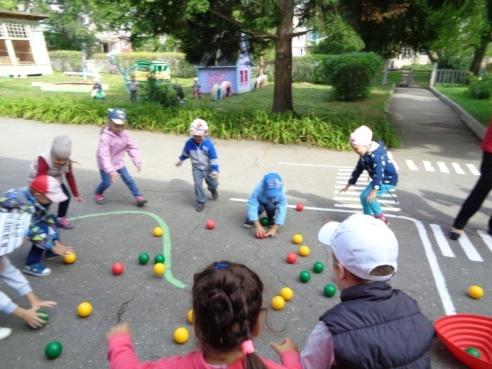 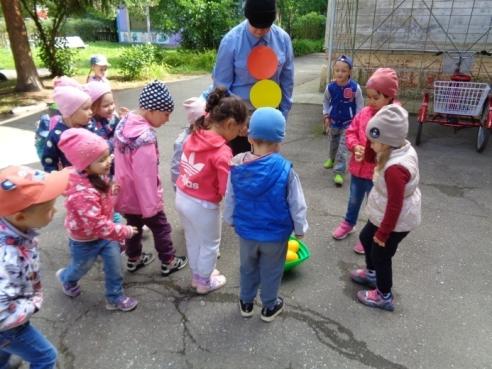 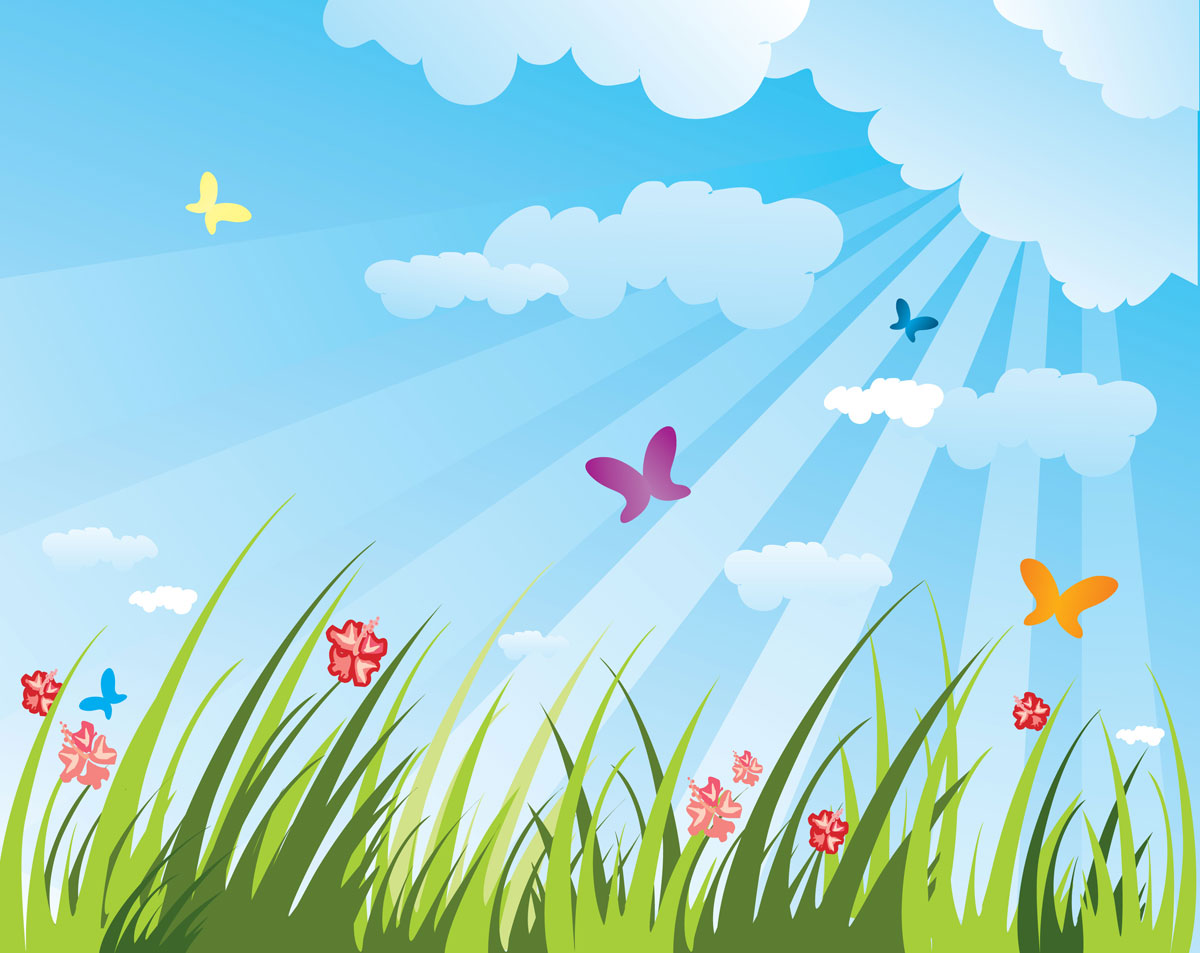 Провели развлечение  « В гостях у Светофорика». Дети с удовольствием играли в игры, отгадывали загадки, тренировались переходить проезжую часть по «зебре»
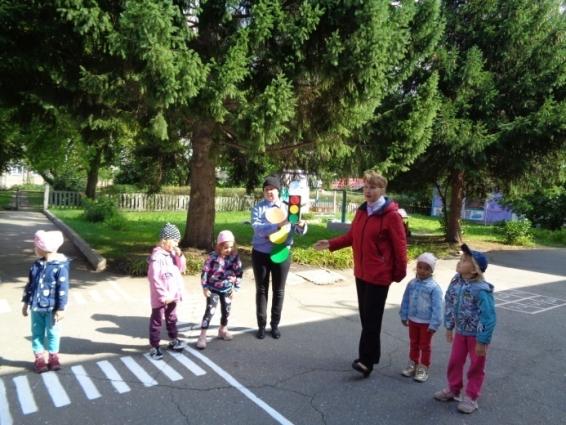 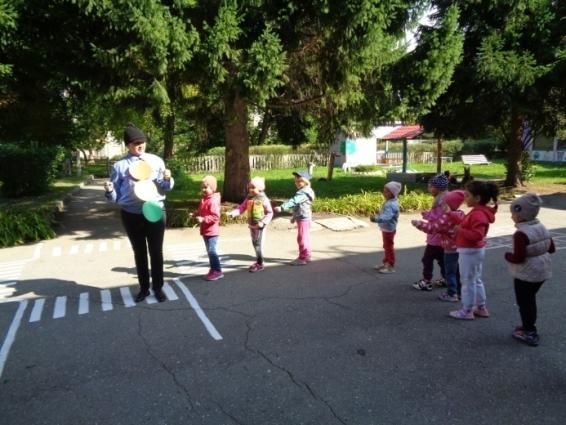 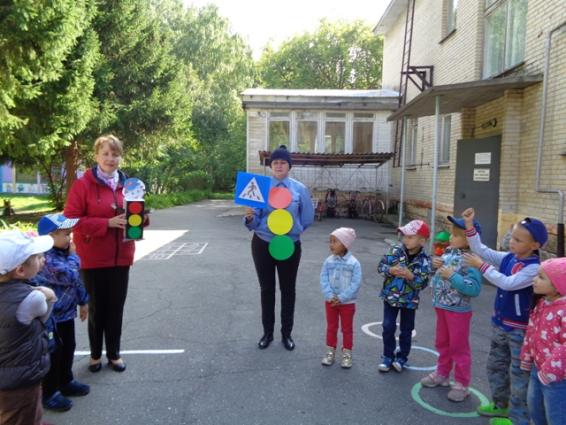 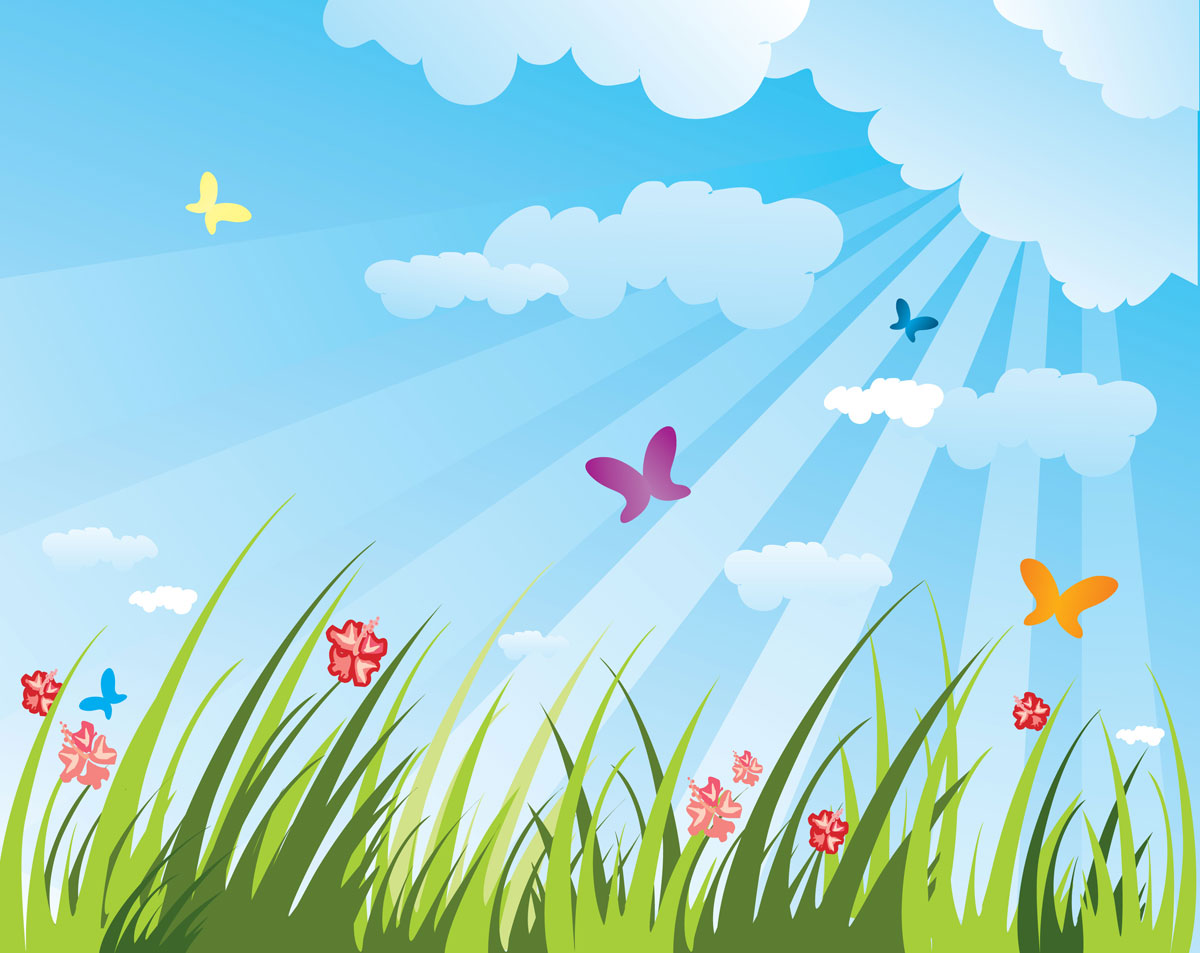 Очень живо и познавательно прошла встреча детей с работником МЧС  Хамитовым В.
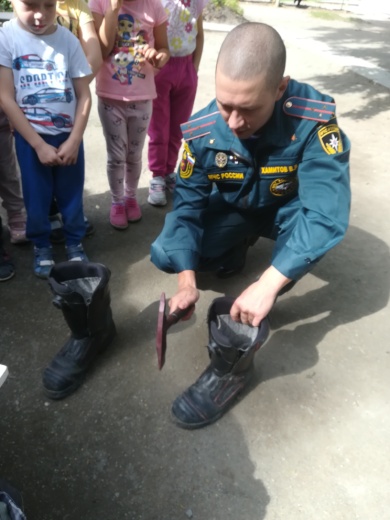 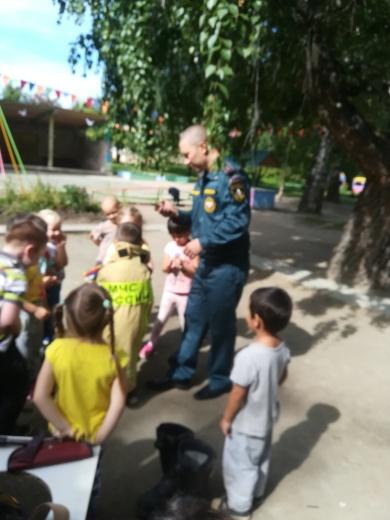 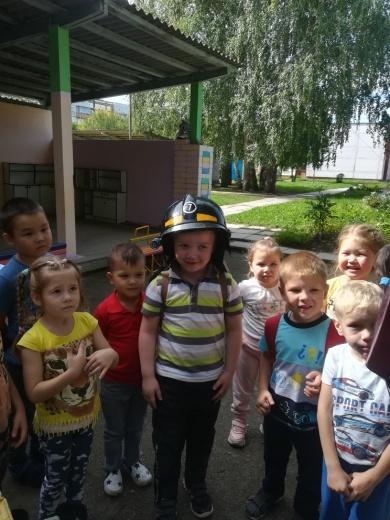 Ребята узнали интересные факты о работе пожарных, познакомились с экипировкой и инструментами, повторили правила противопожарной безопасности
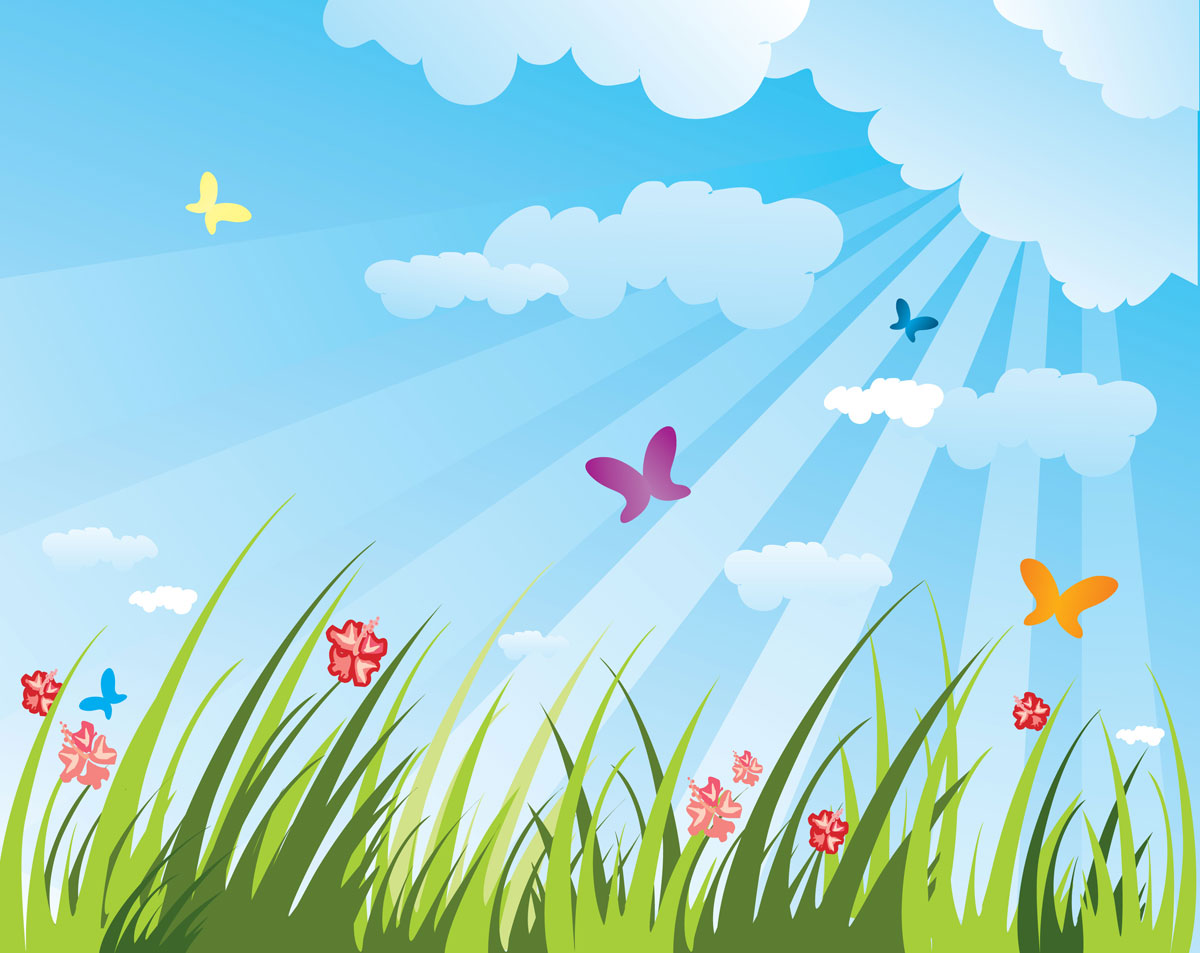 Я сегодня рулевой,
У меня машинок рой.
По парковке их катаю,
Безопасность СОБЛЮДАЮ !
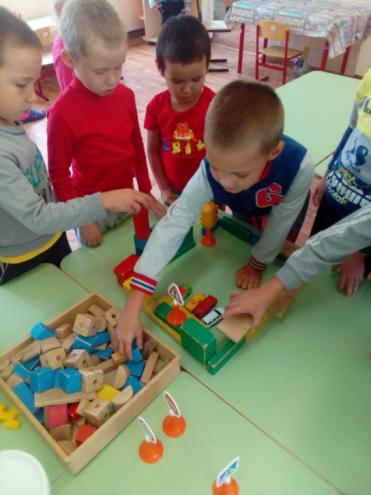 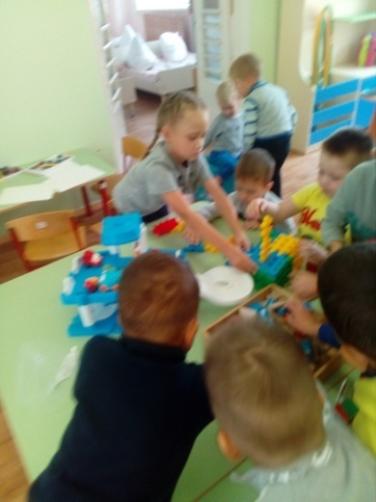 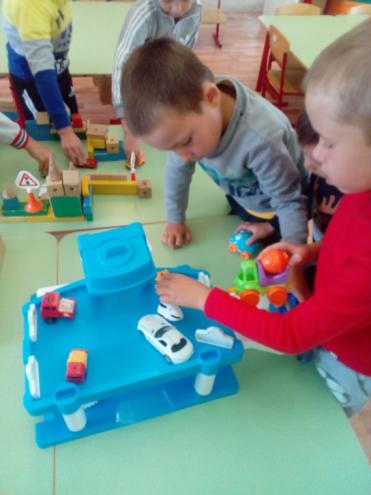 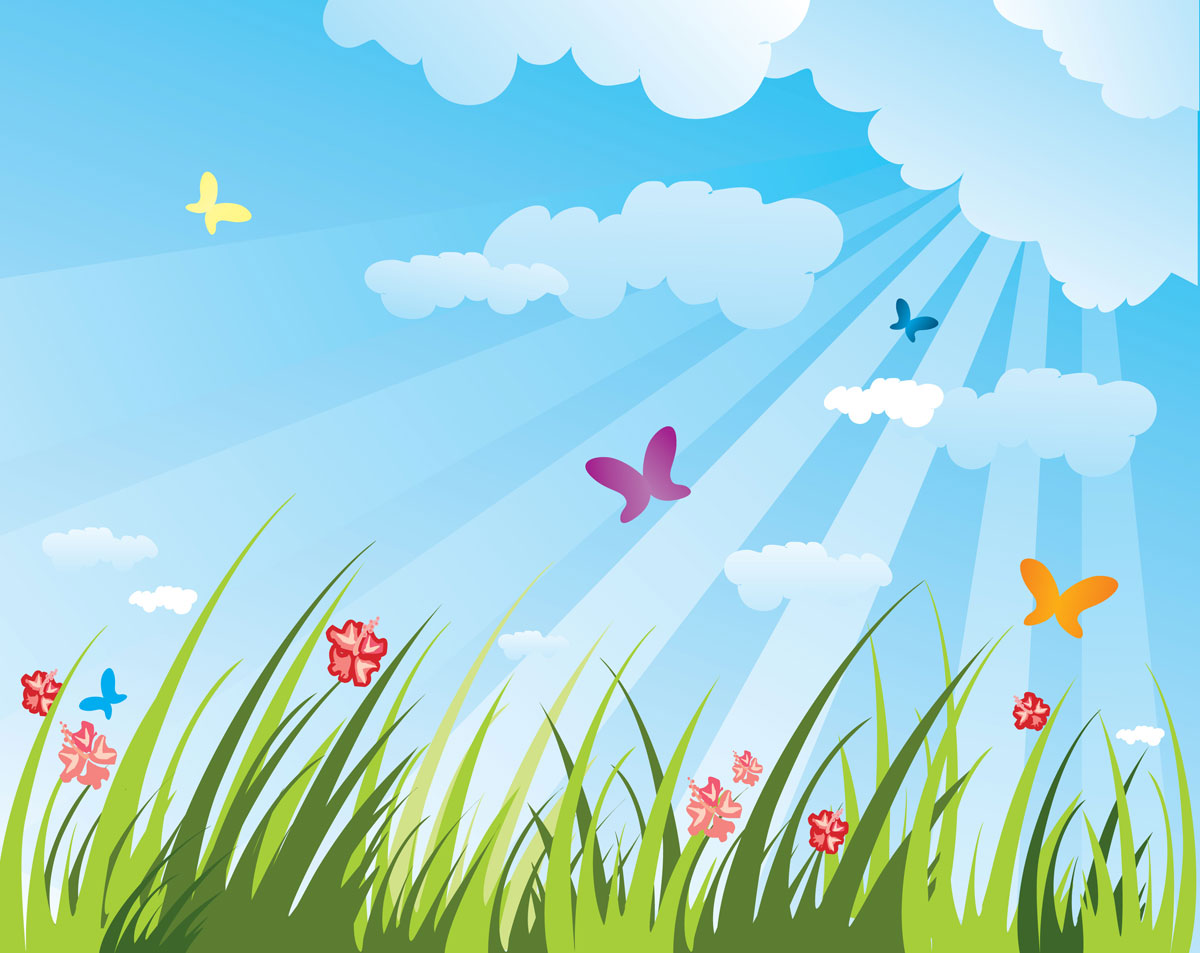 Не шутите с огнём!

Я - огонь!
Я – друг ребят.
Но когда со мной шалят,
Становлюсь тогда врагом
И сжигаю все кругом!
Не берите в руки спички!
Пусть помнит каждый гражданин
Пожарный номер — 01!
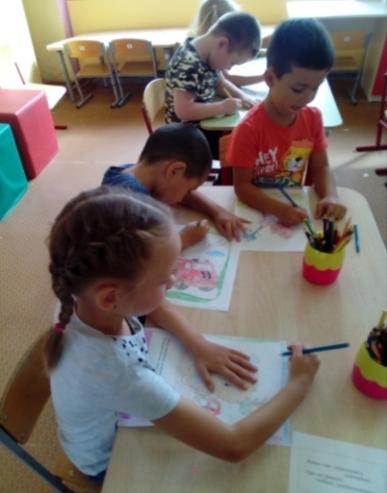 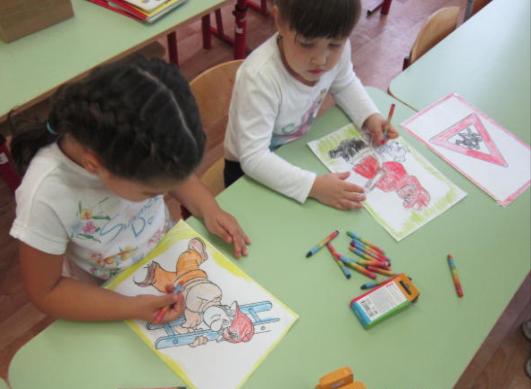 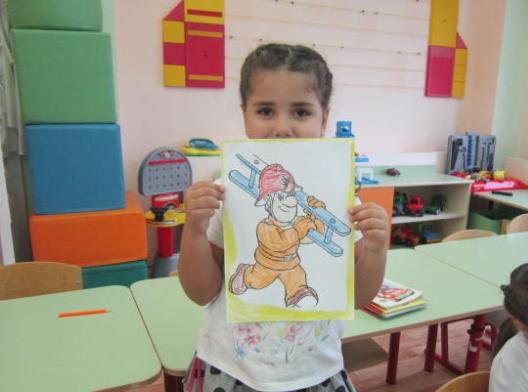 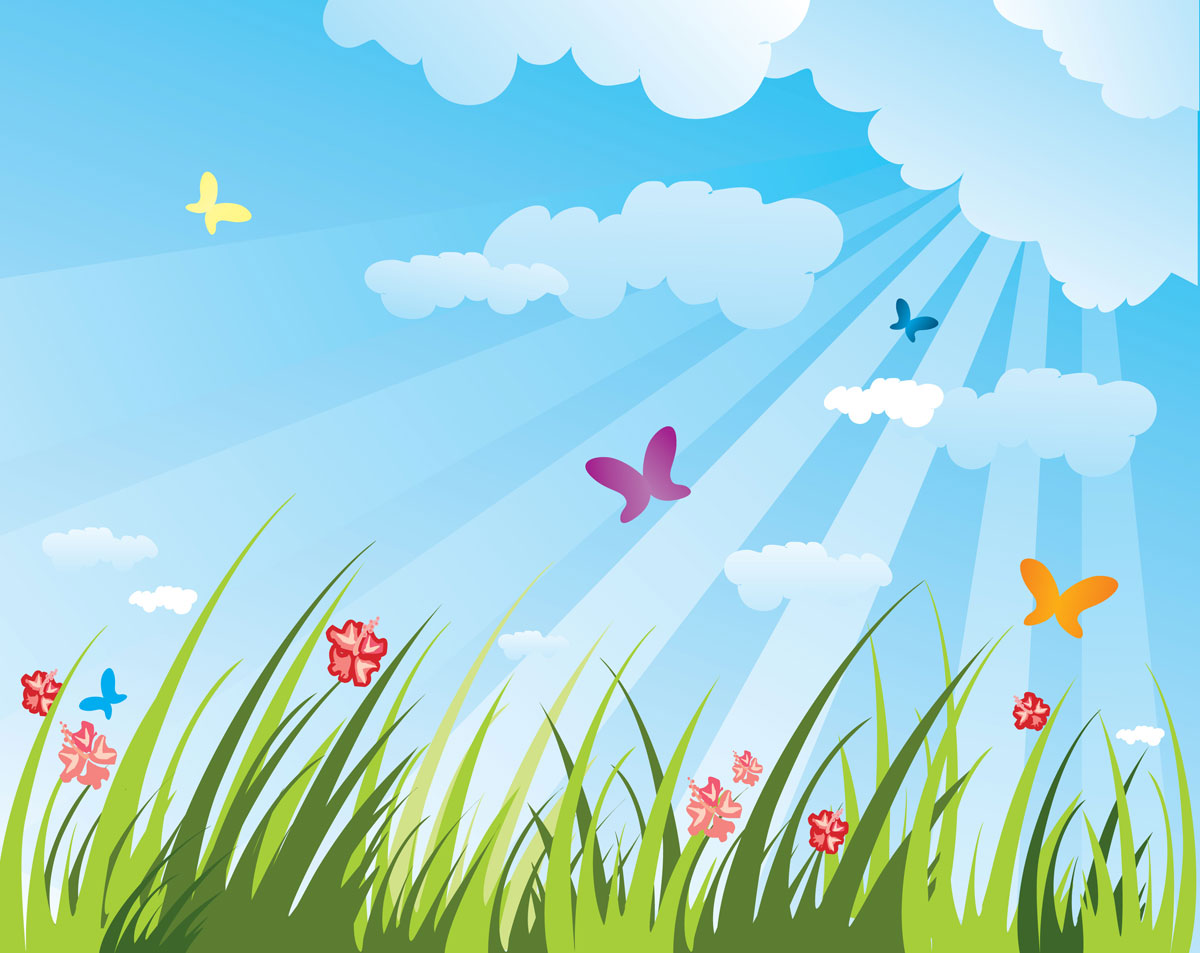 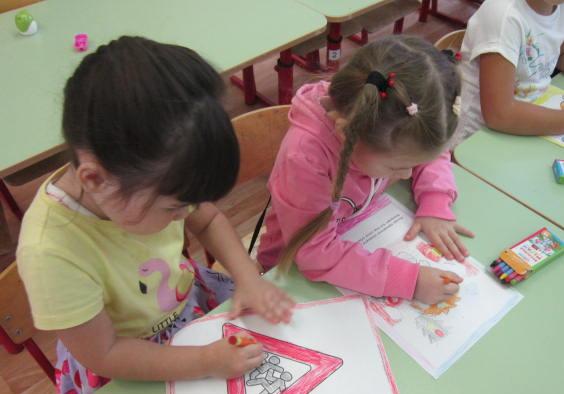 раскрашиваем и закрепляем знания о правилах дорожного движения.
Выучите срочно 
ПРАВИЛА ДВИЖЕНИЯ, 
Чтоб не волновались 
Каждый день родители, 
Чтоб спокойно проезжали 
По улице водители!
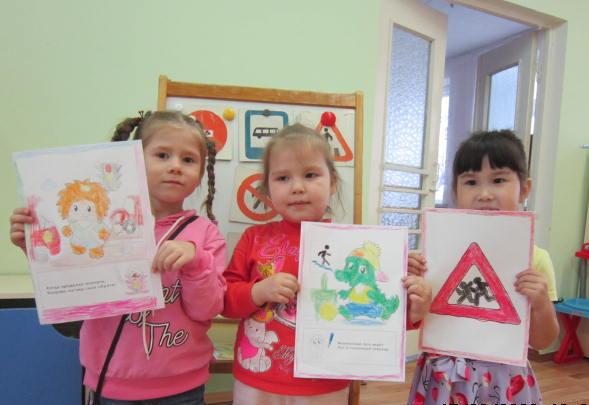 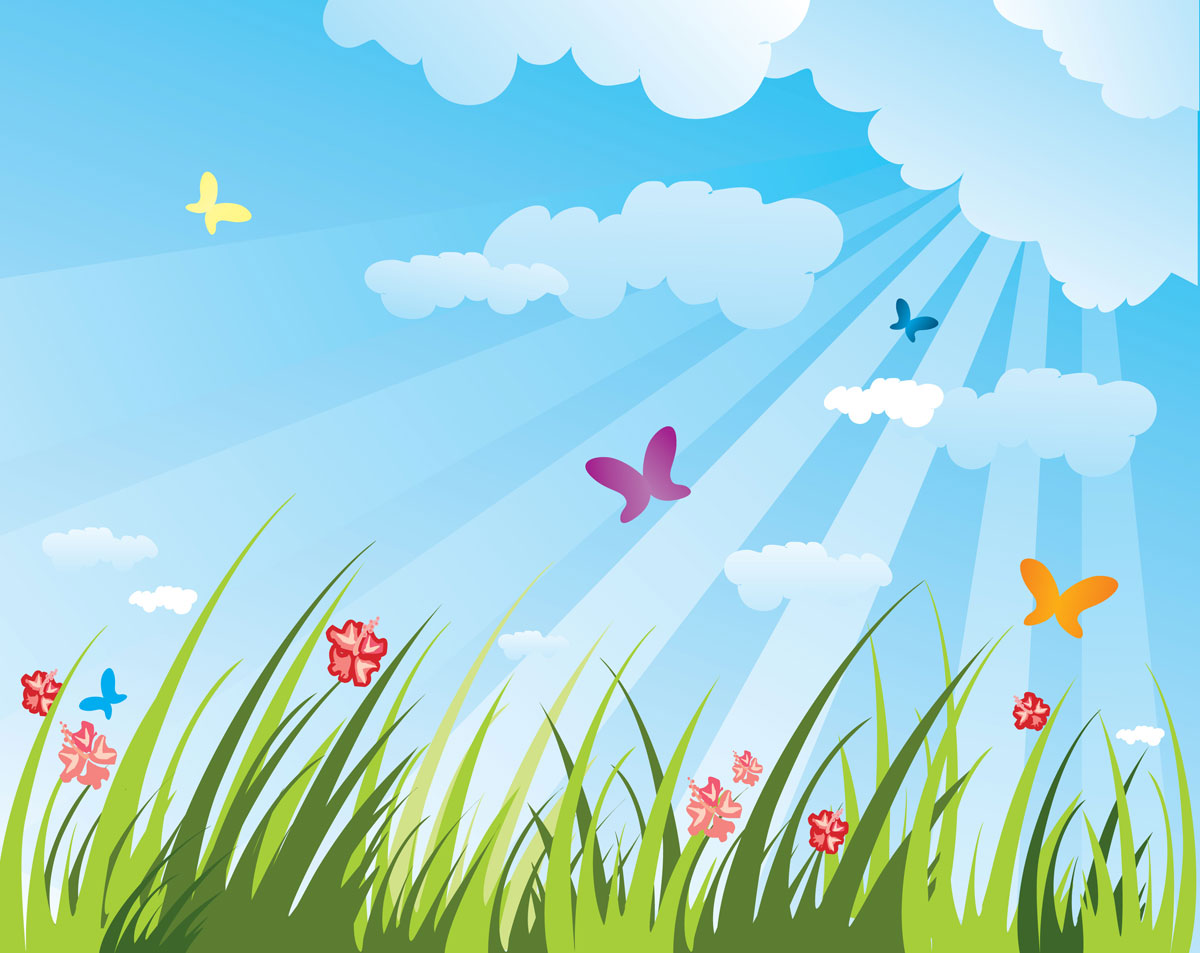 Правила пожарной безопасности и правила дорожного движения в рисунках детей.
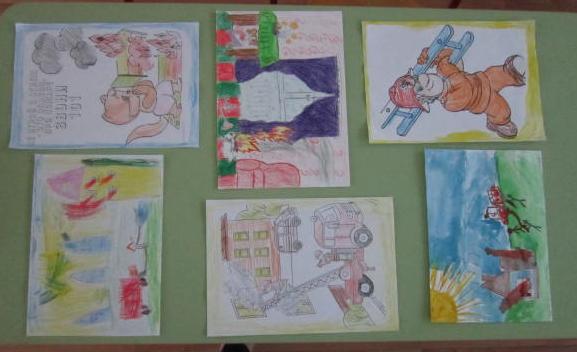 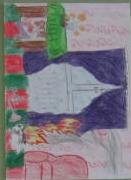 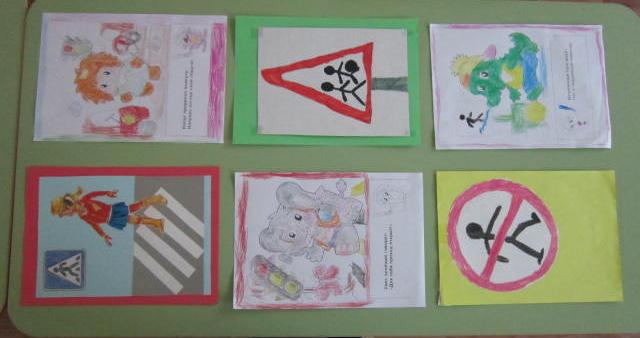 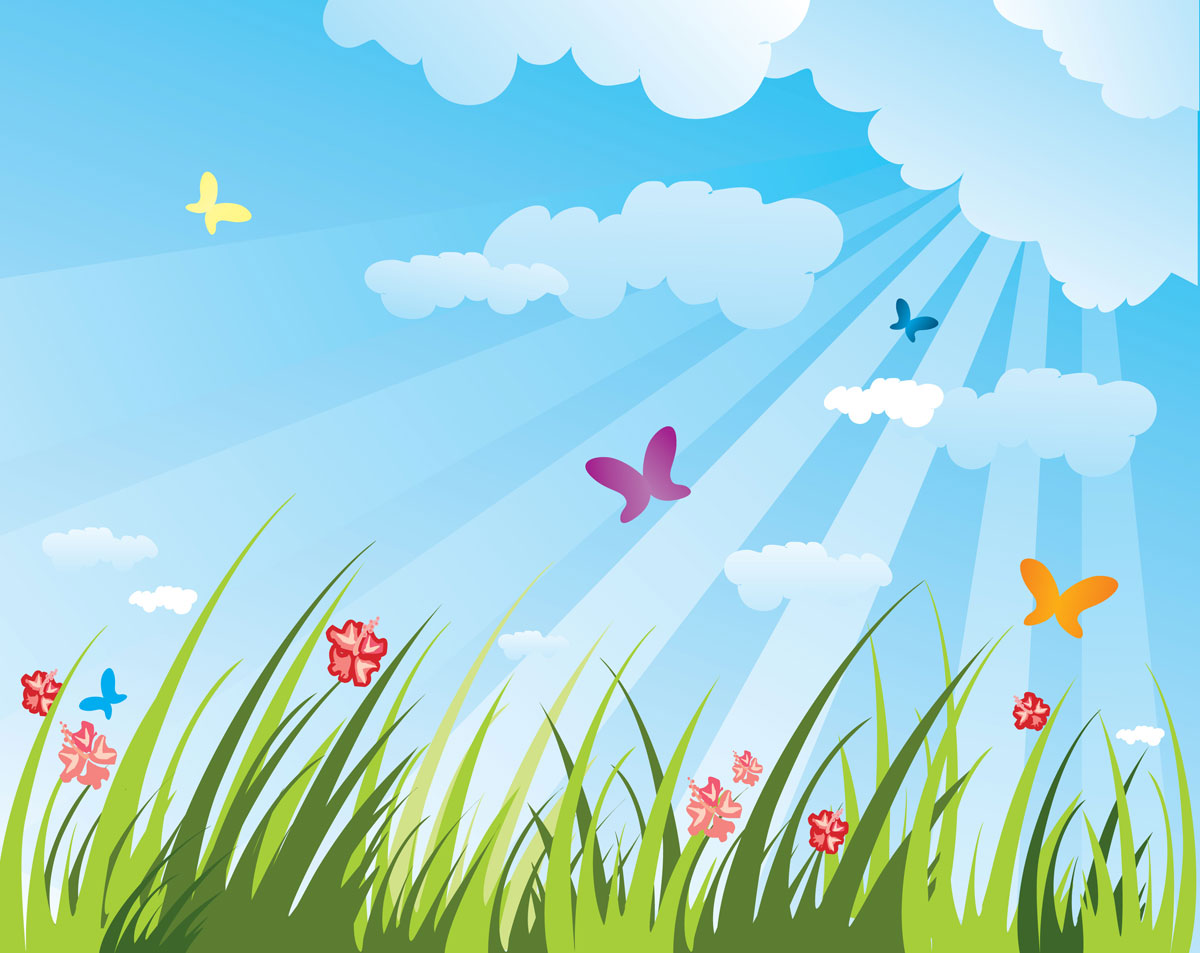 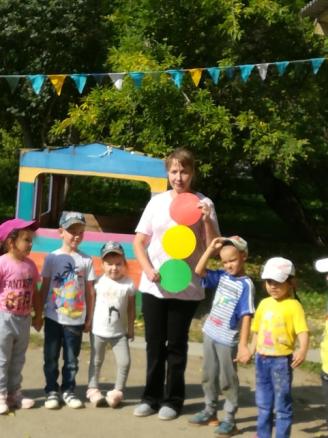 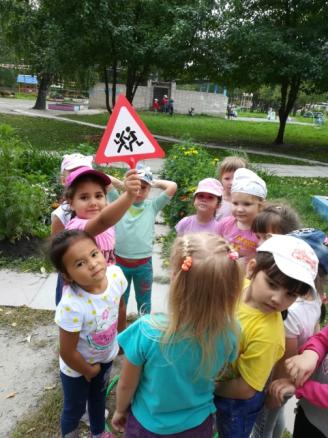 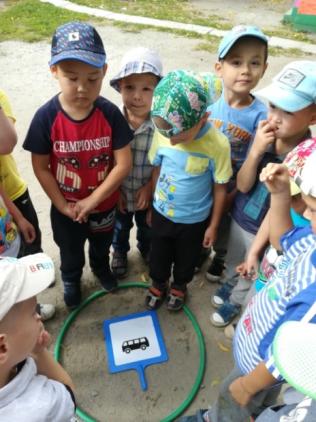 На прогулке играли в словесные, подвижные игры, игры – эстафеты по теме недели.
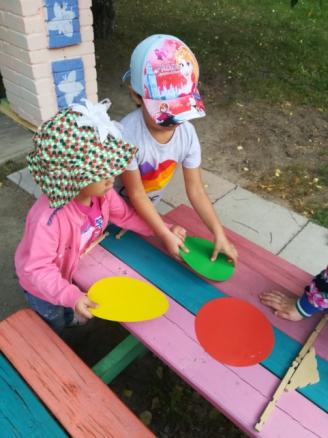 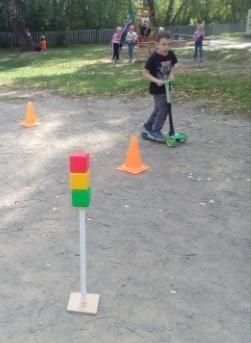 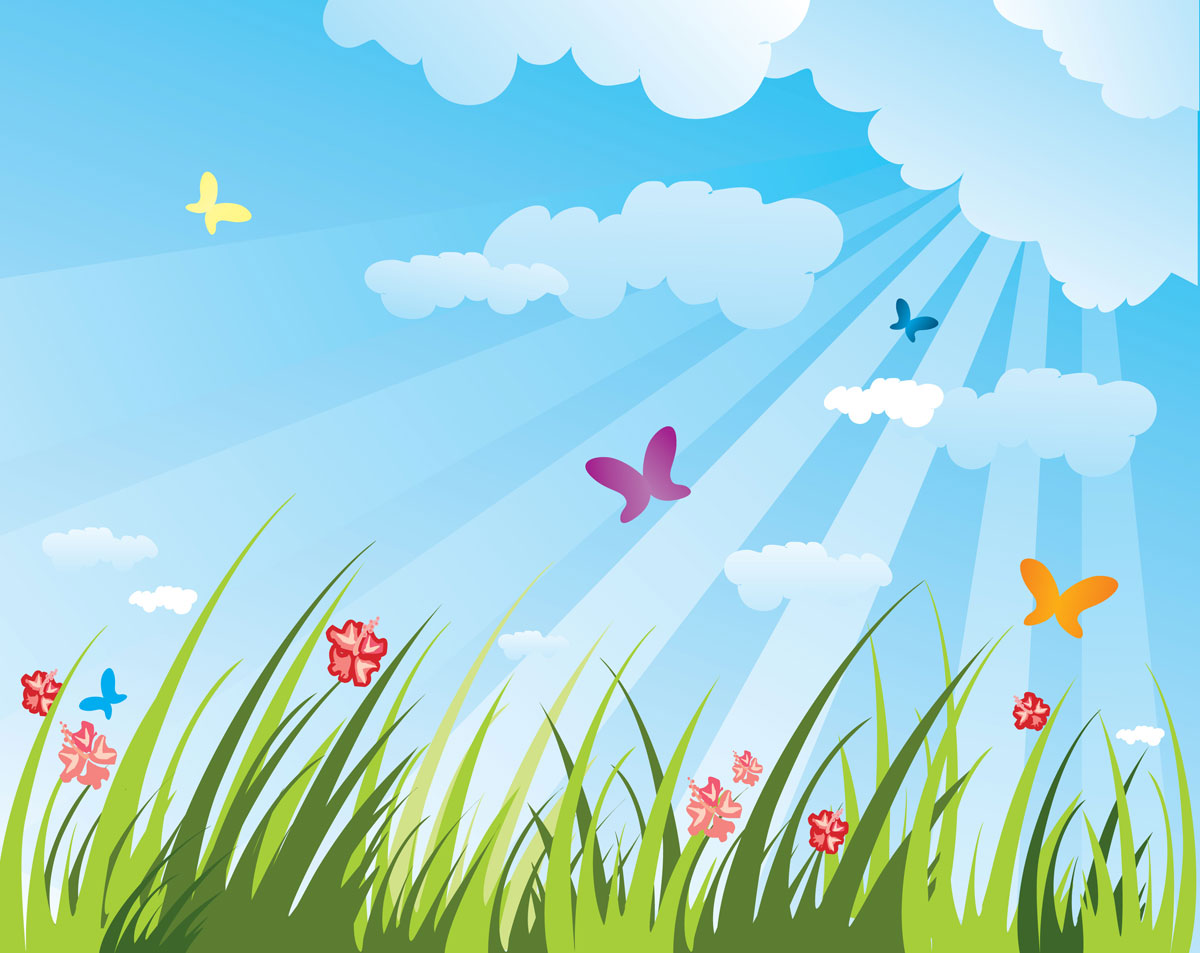 3 неделя – «Безопасность в природе»
Вот КАЛЕНДУЛЫ цветки, или просто НОГОТКИ
Если их в стакан сложить, кипятком простым залить
И немного настоять –можно горло полоскать
Ноготки должны помочь, уходи ангина прочь!
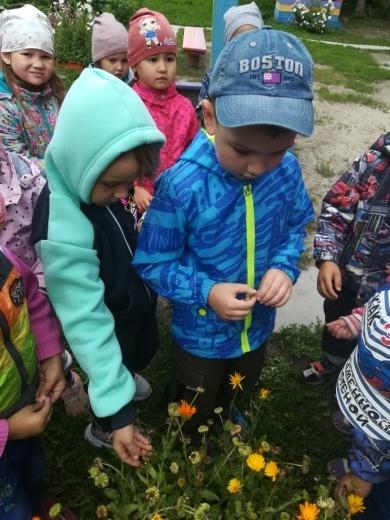 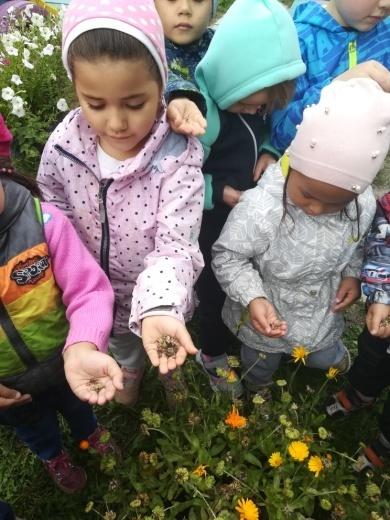 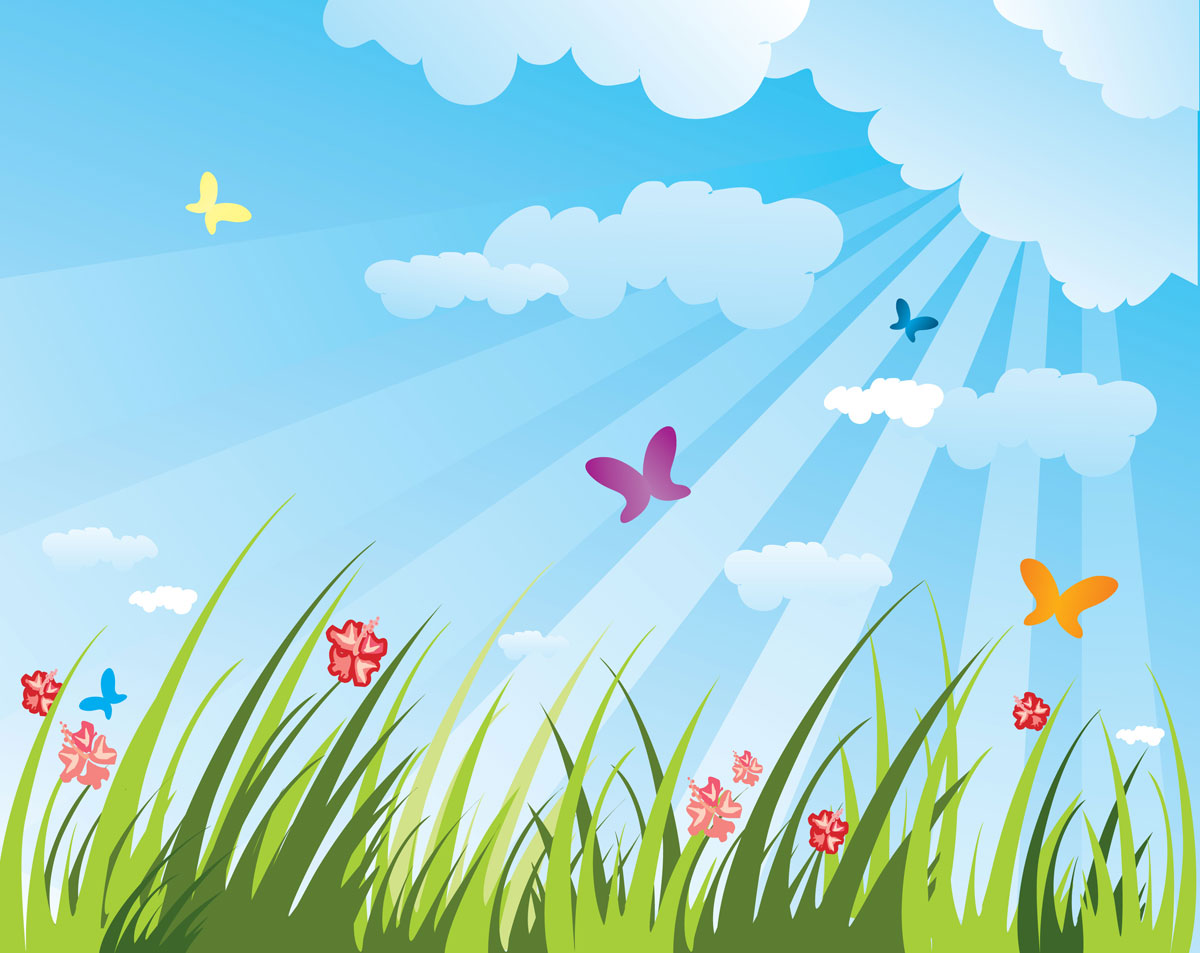 Вот насекомые – всем нам знакомые!
Кто по ветке зелёной бежит
Кто под листом, кто в цветочке сидит!
Если увидишь их – запоминай.
Только смотри, а рукой не хватай!
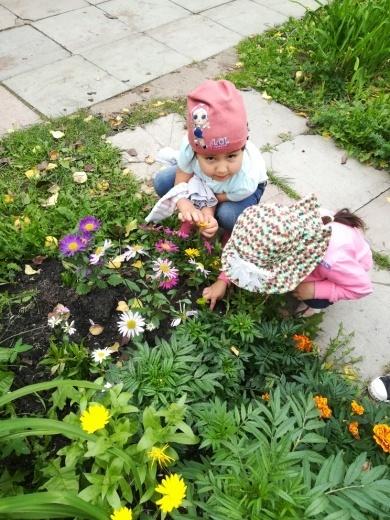 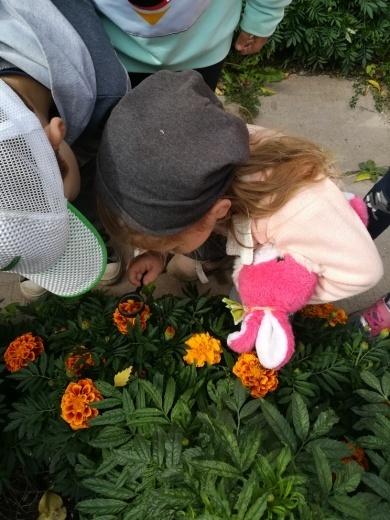 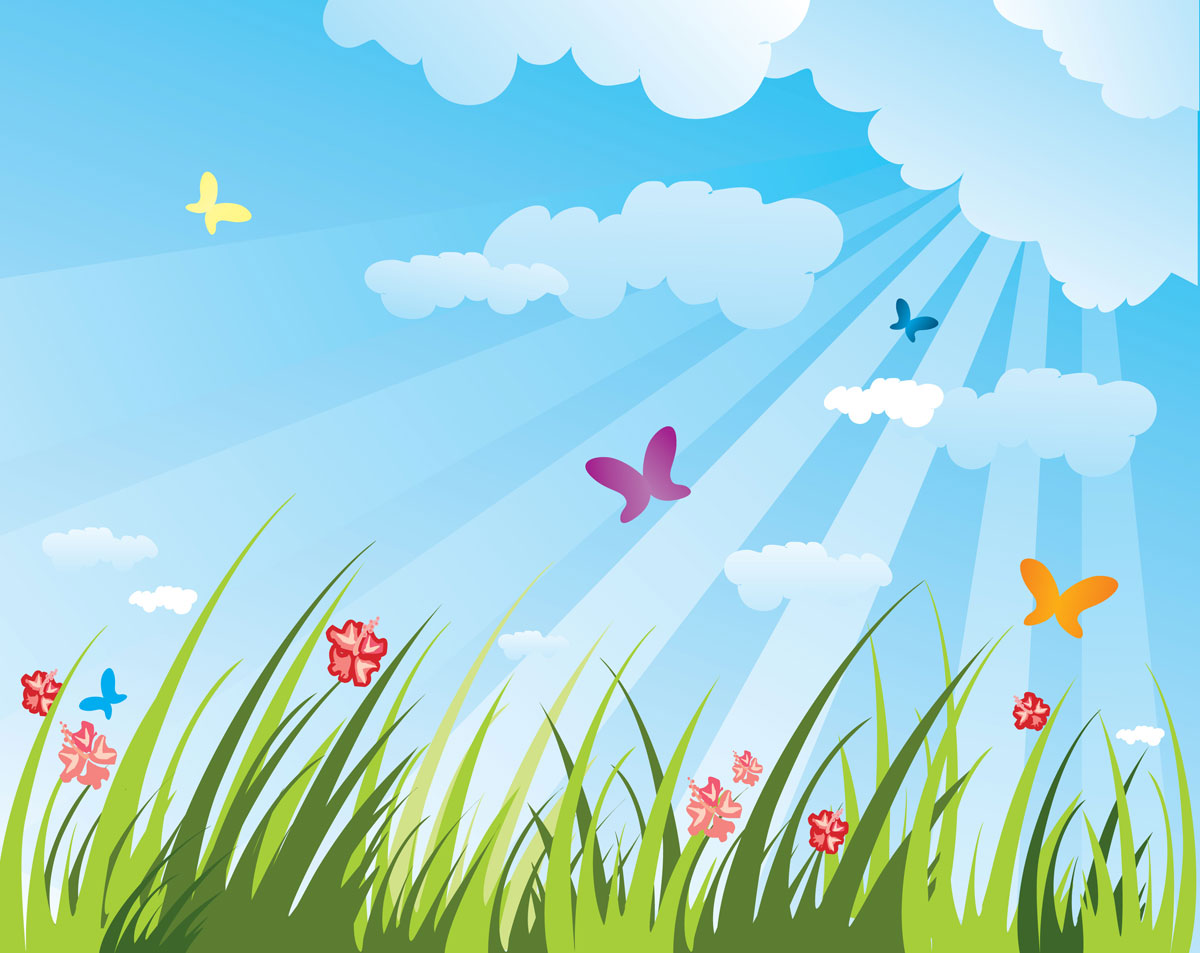 По обочинам дорожек, на тропинке, на лугу,
Распластался ПОДОРОЖНИК, я тебя всегда найду.
Им лечить порезы можно, в ранке кровь остановить:
Лист помыть и осторожно  к свежей ранке приложить.
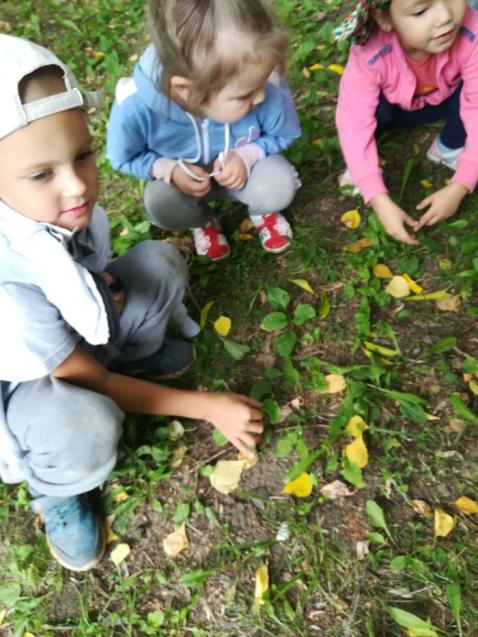 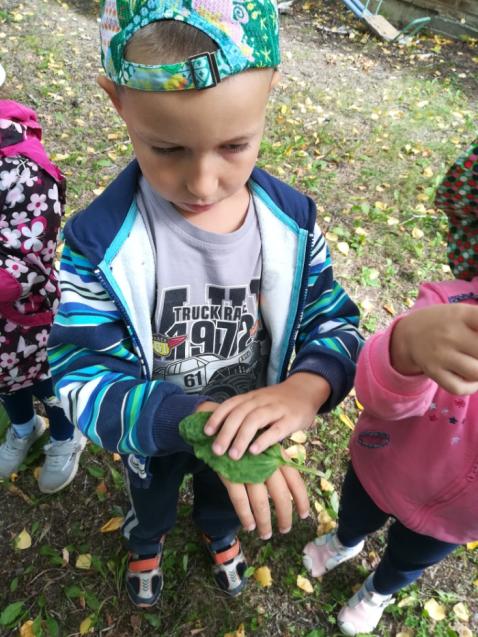 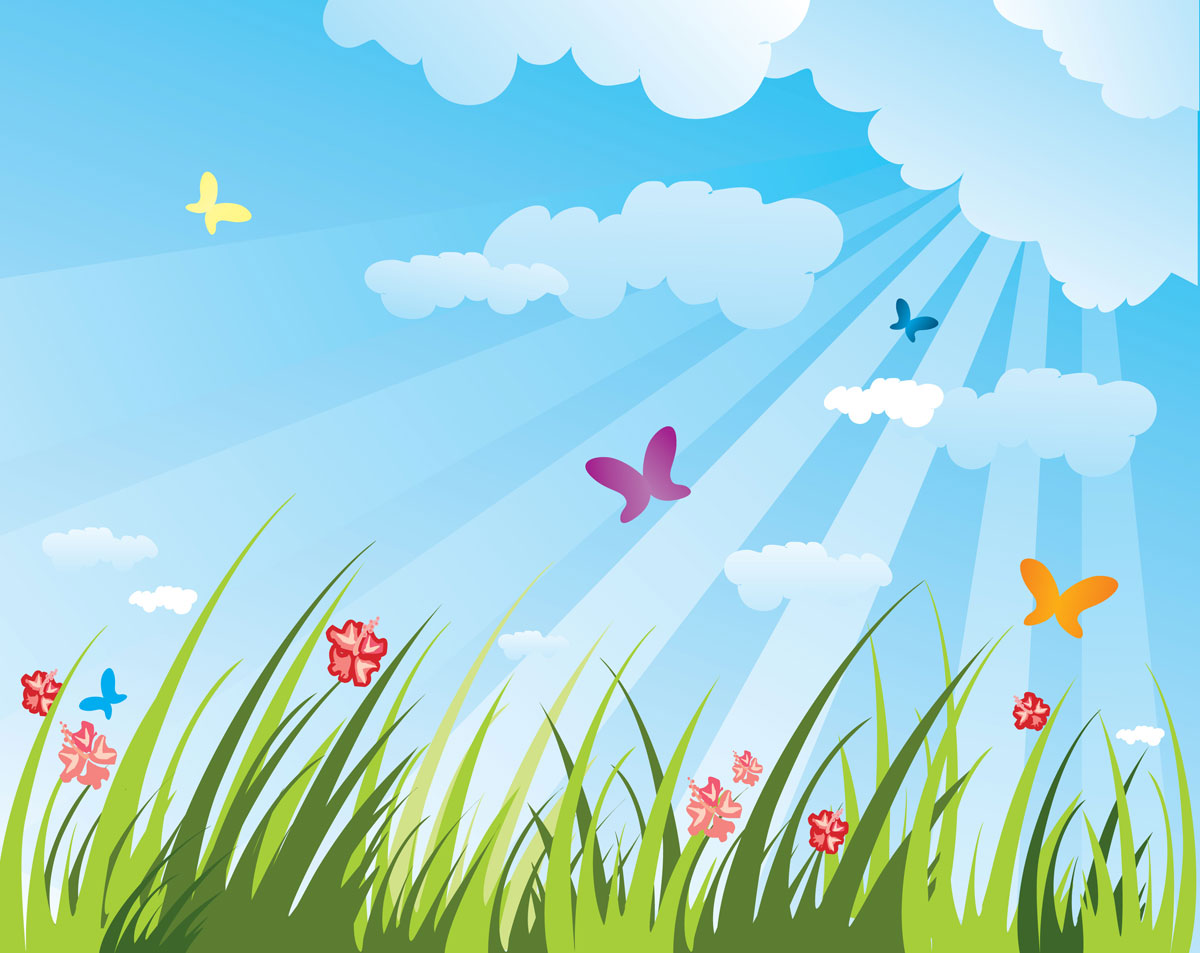 Не обманемся.
Поганка ядовитая, Шелками вся увитая, Ломкая и бледная, С виду ты безвредная, А на деле – ведьма злая. Мы в лицо тебя узнаем!
Ядовитый гриб.

Мы ходили в тёмный бор,
Повстречали мухомор
Красной шляпкою манит , но не трогай- ядовит!
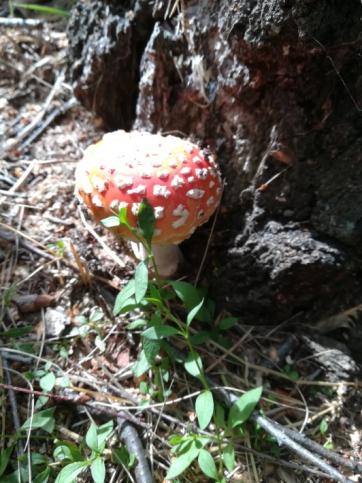 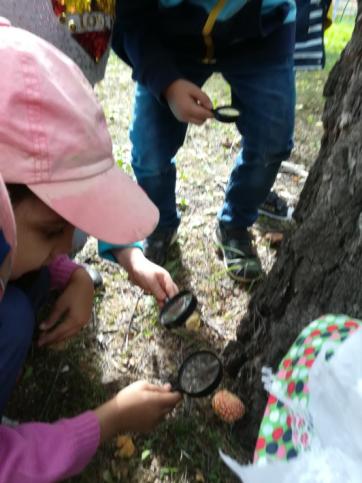 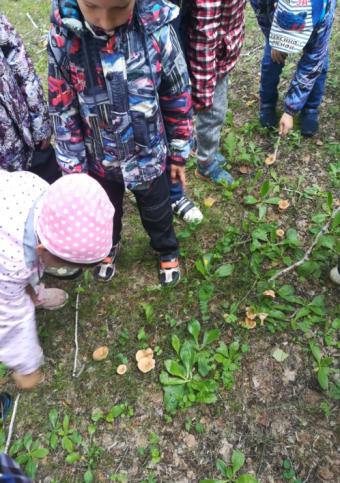 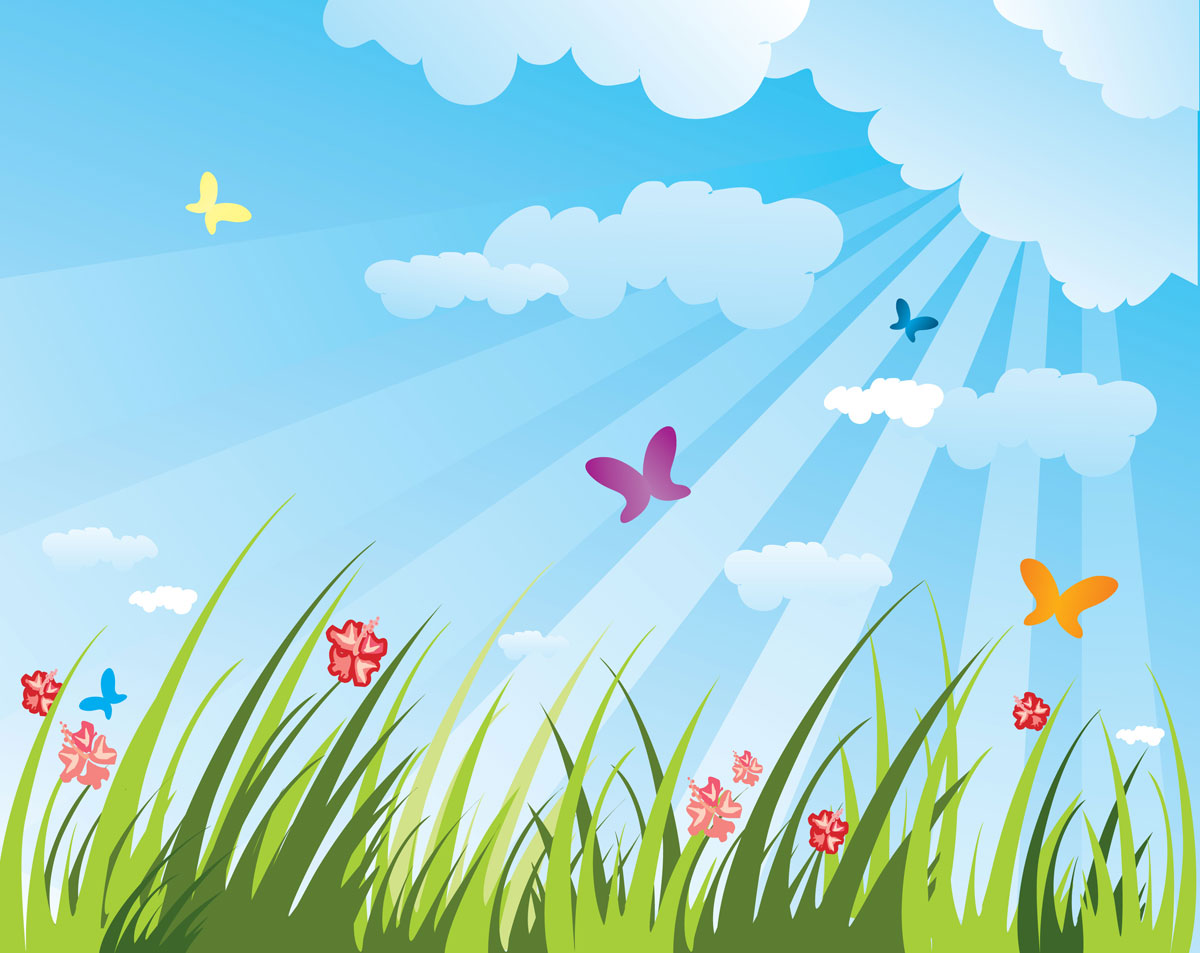 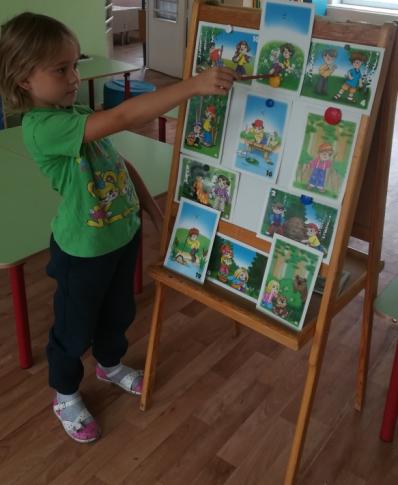 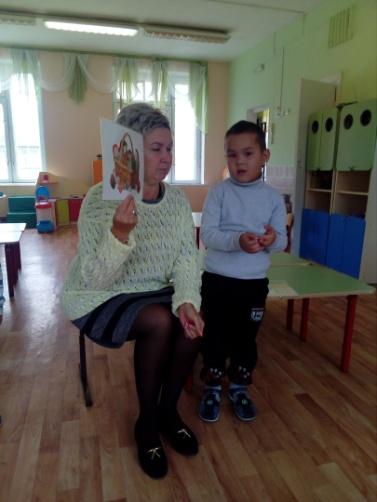 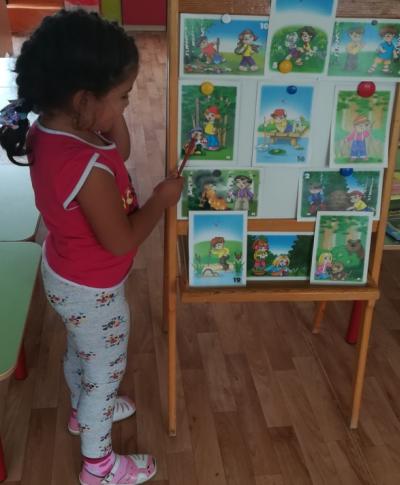 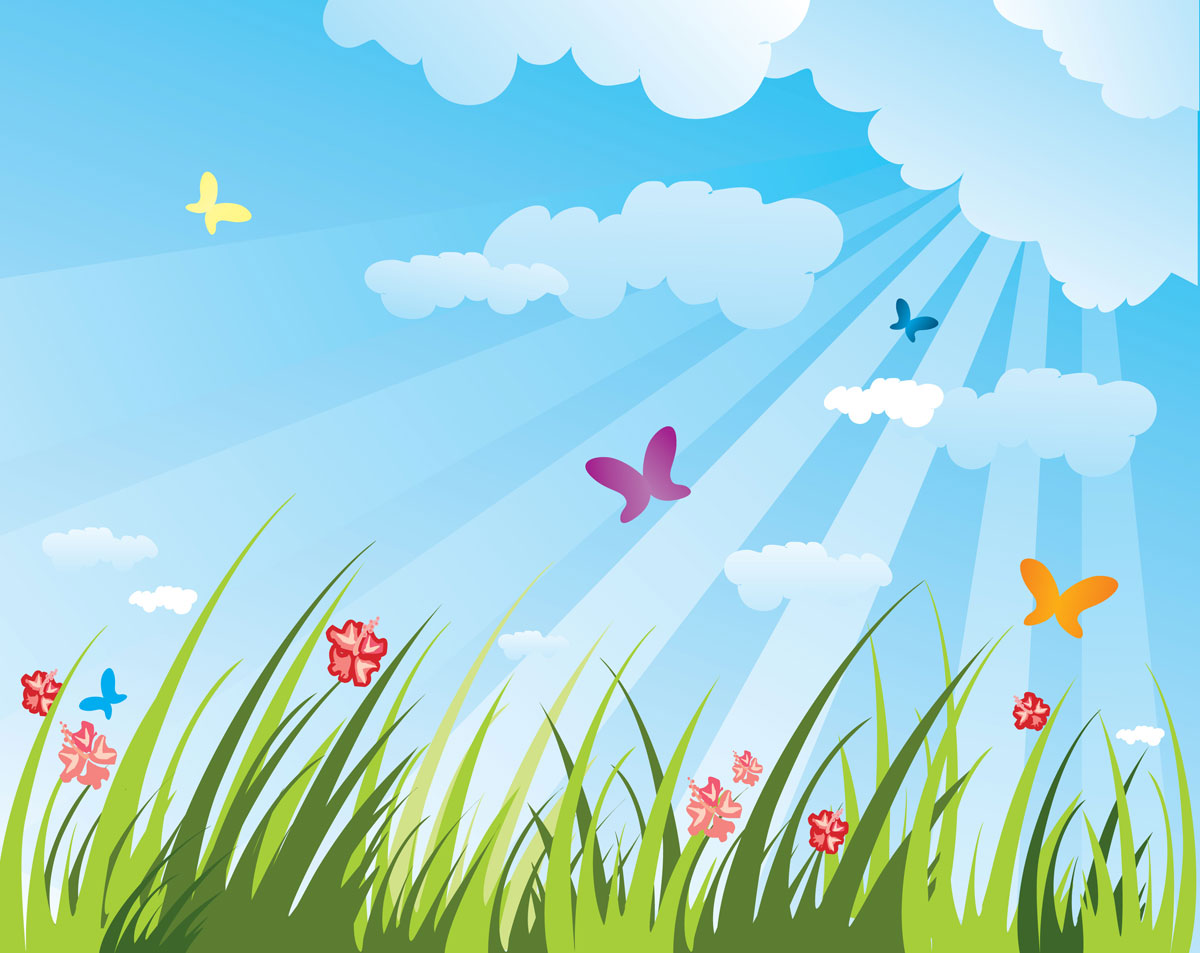 Не шумите в лесу.
У леса музыка своя…
Её послушайте друзья!
Как много звуков тут и там!
В лесу не нужен шум и гам:
Нельзя шуметь, галдеть, кричать
И громко музыку включать.
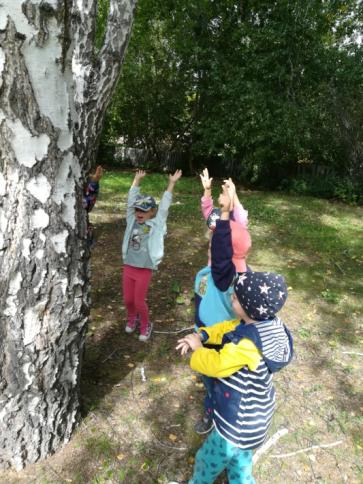 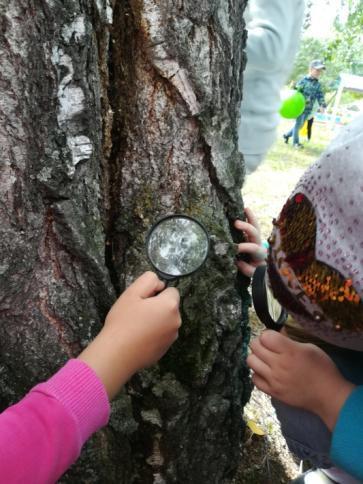 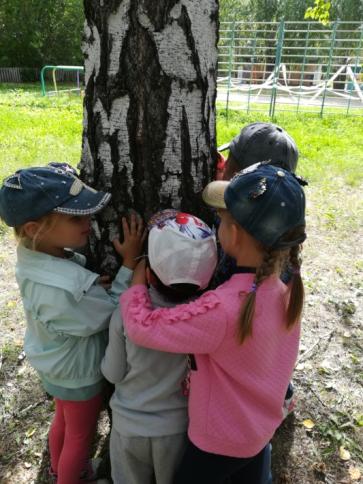 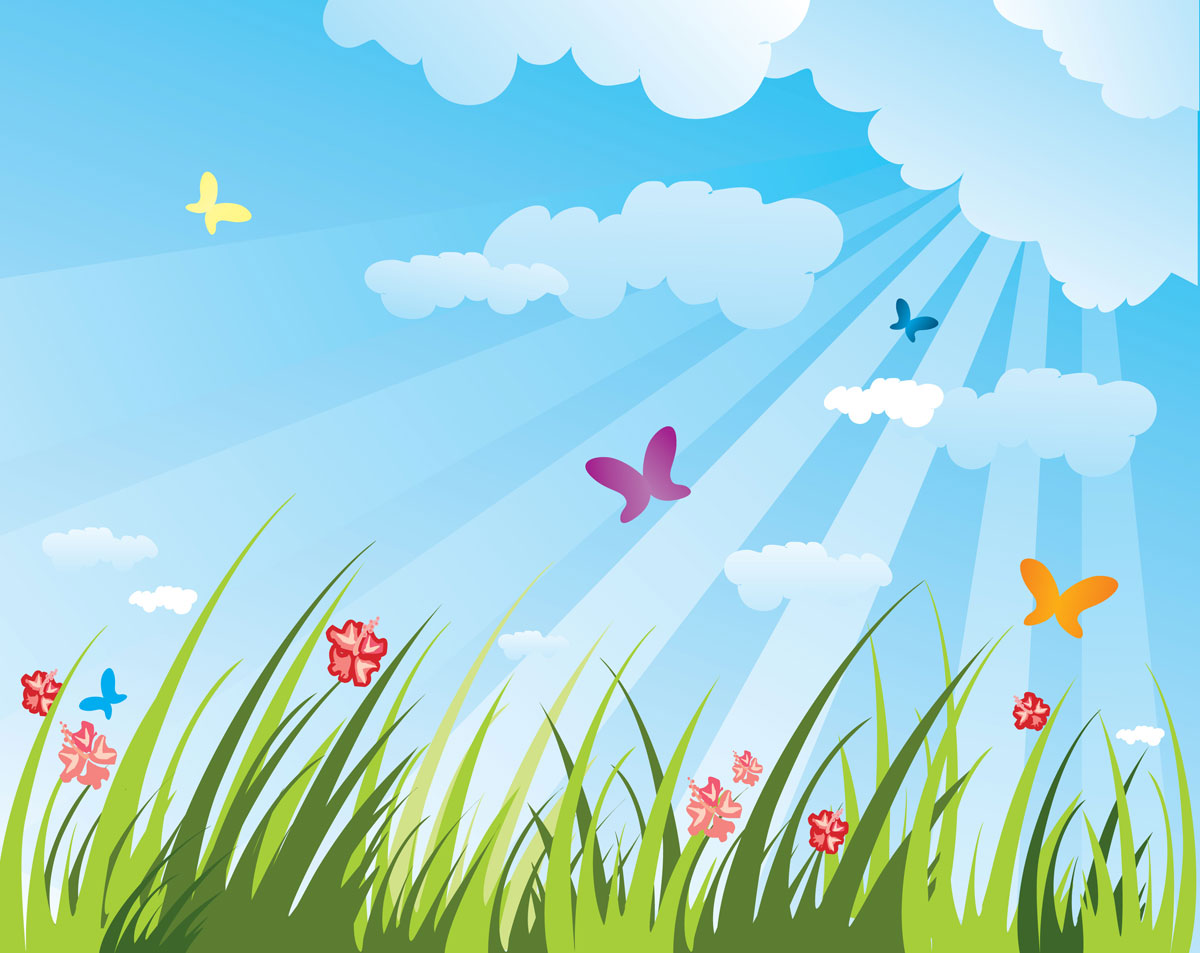 4 неделя «до свиданья, лето!»
Завершило проект развлечение «До свиданья лето». Вместе с Почемучкой дети отправились в увлекательное путешествие, в котором  им пригодились знания о безопасном поведении на улице, на водоёме, в лесу.
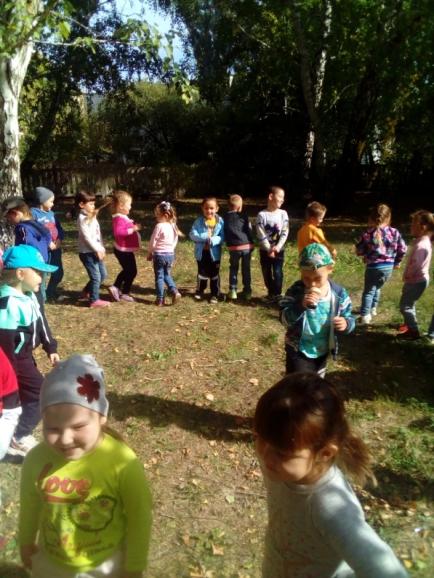 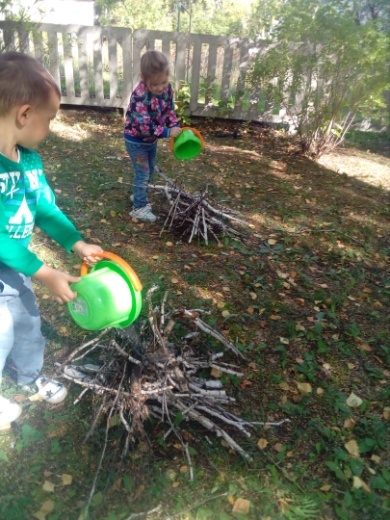 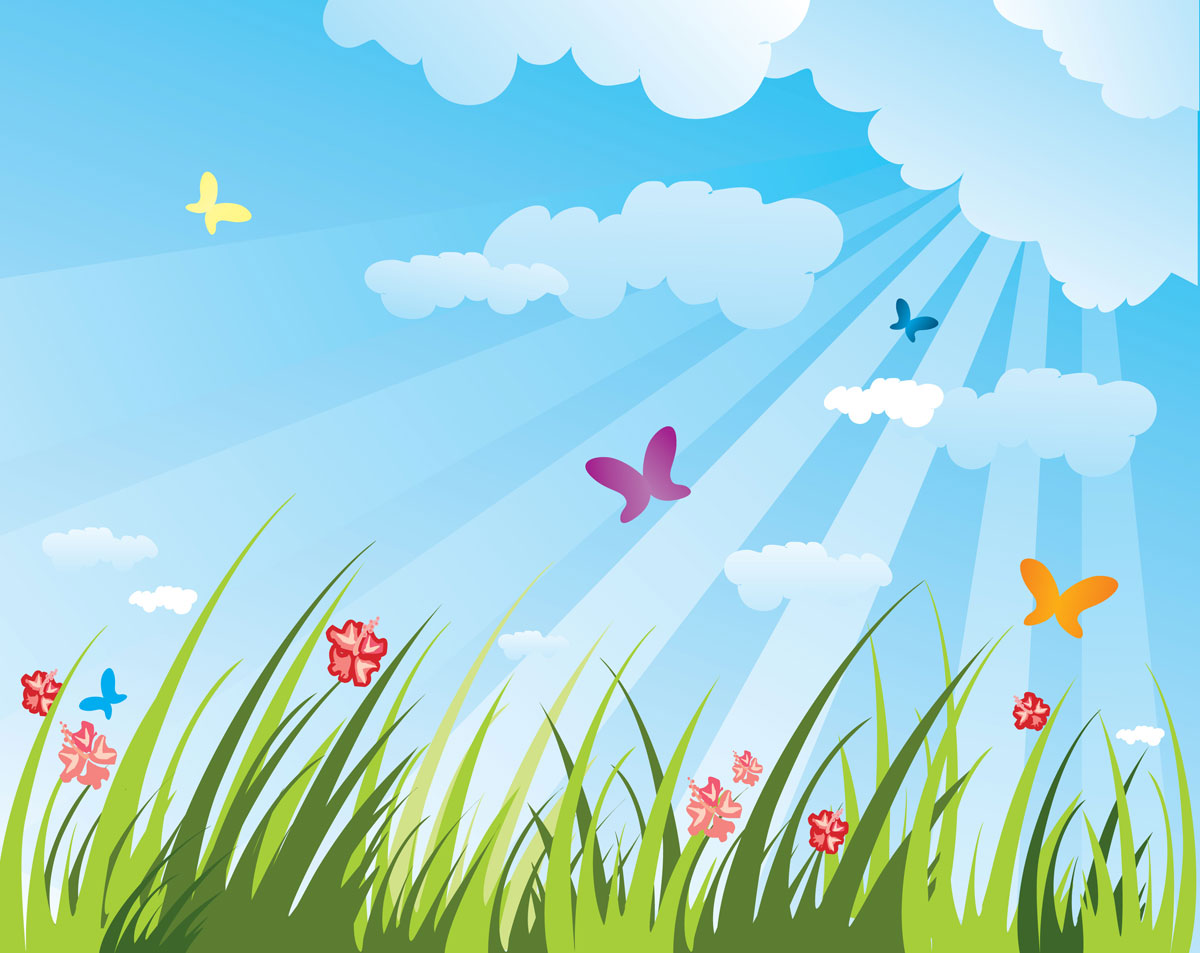 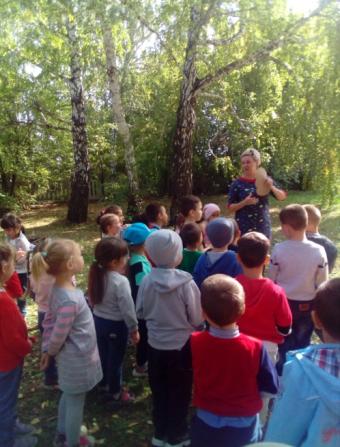 Правила безопасности  не забывайте, 
Где бы вы ни были    - их выполняйте.
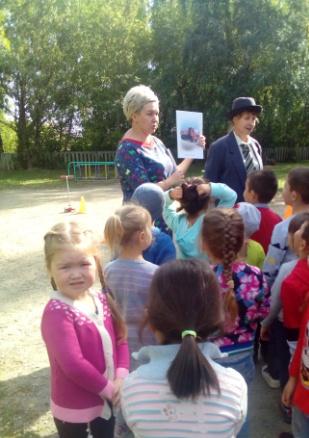 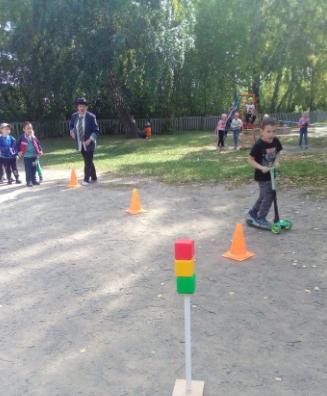 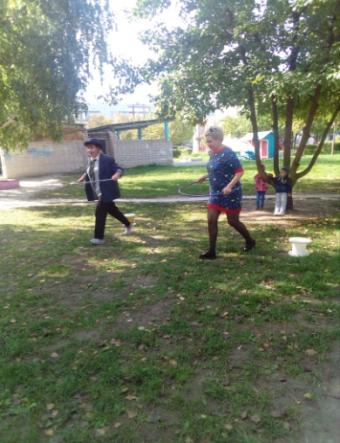 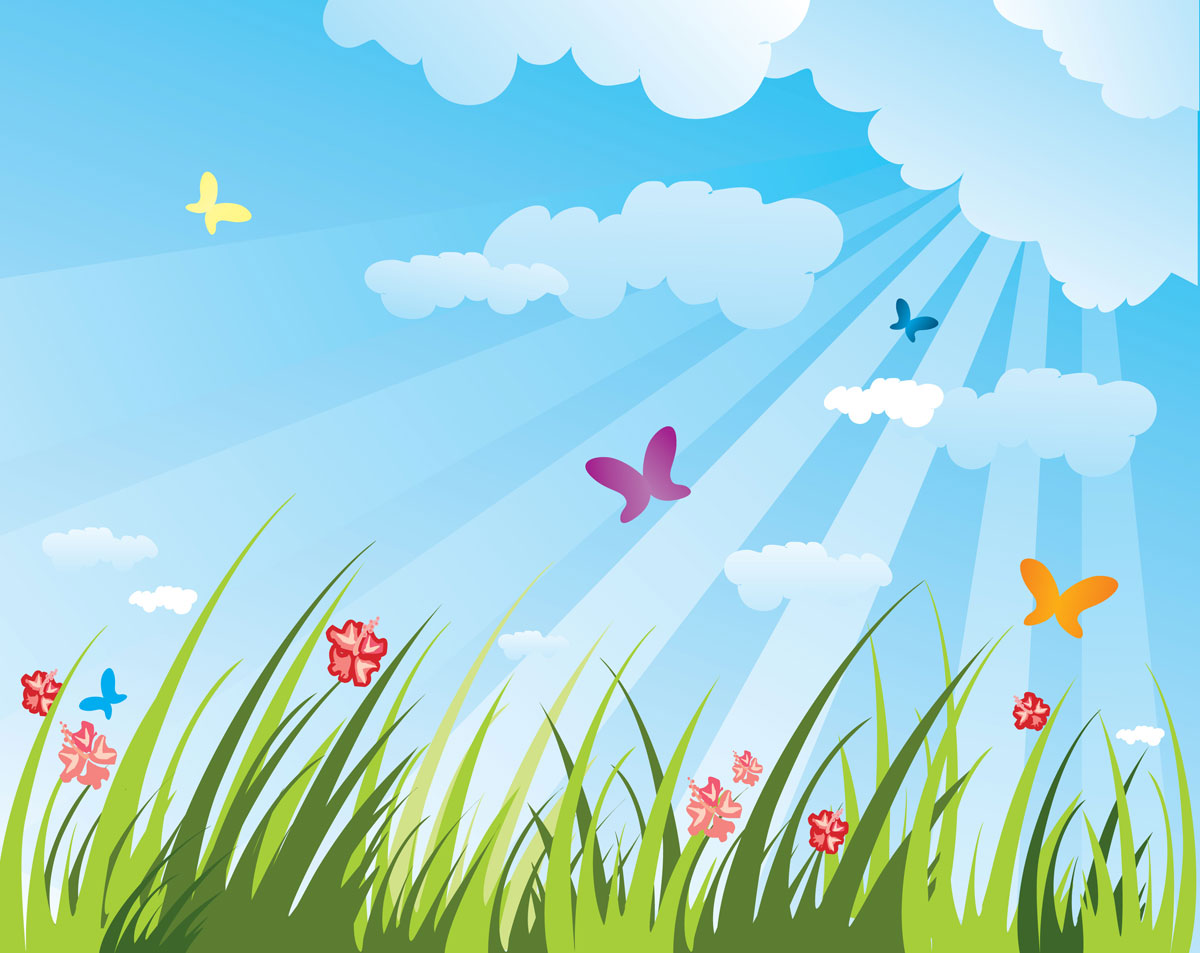 Выставка 
 «Наше лето»
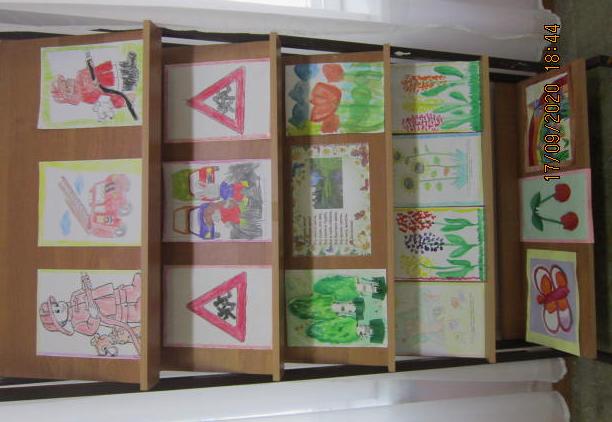 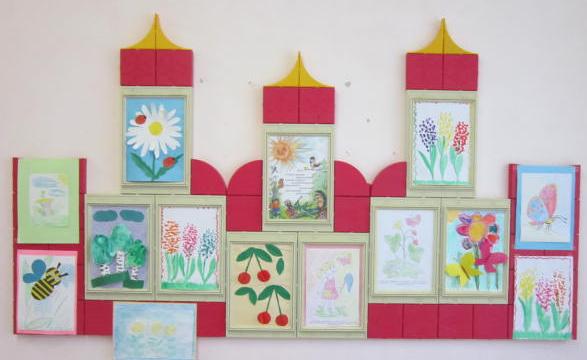 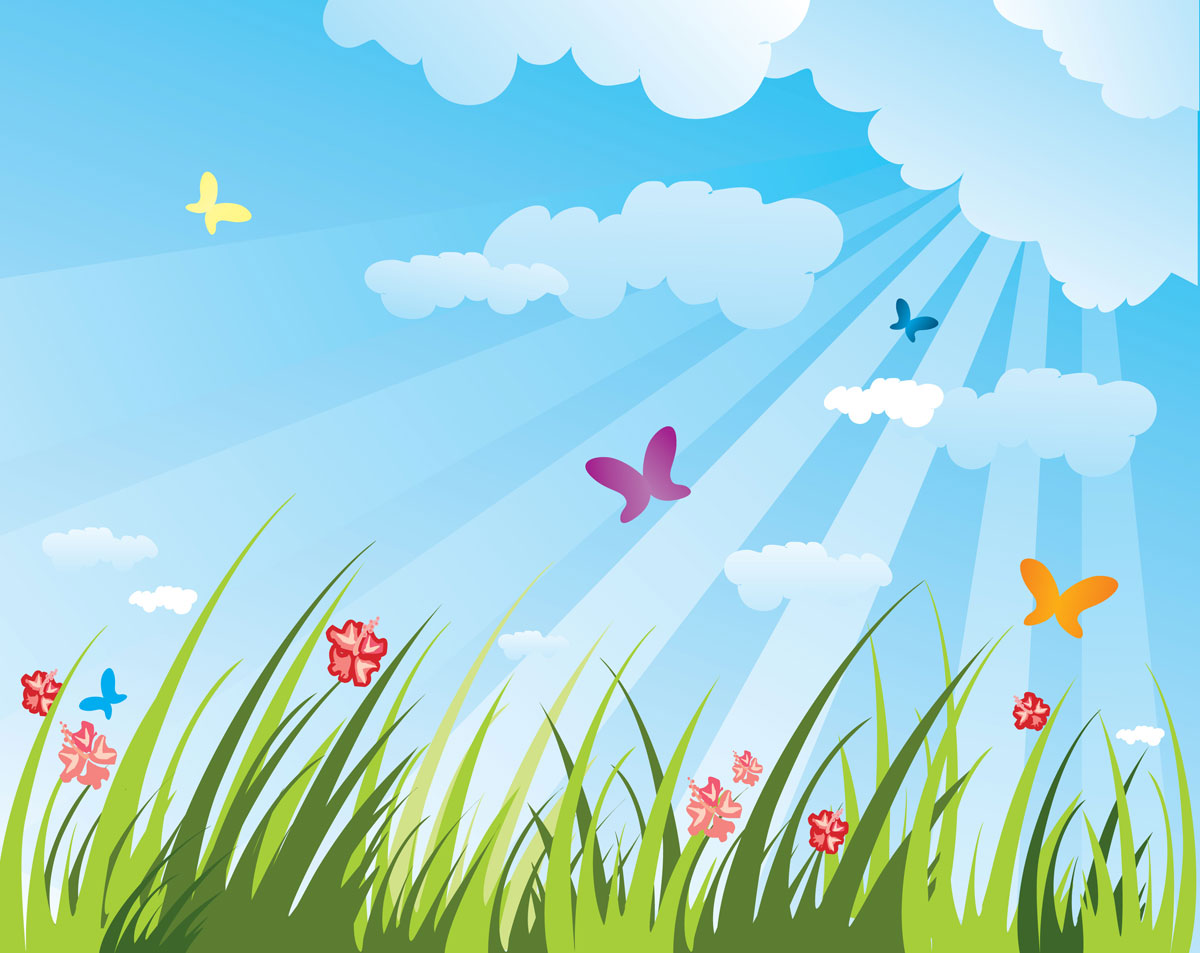 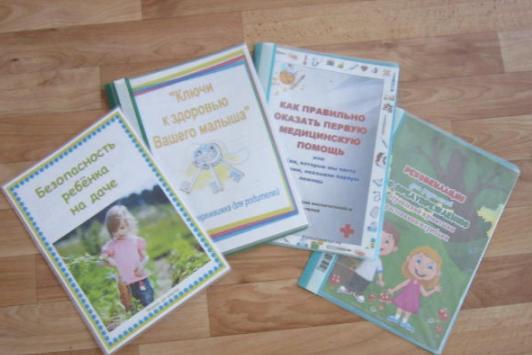 Консультации для родителей
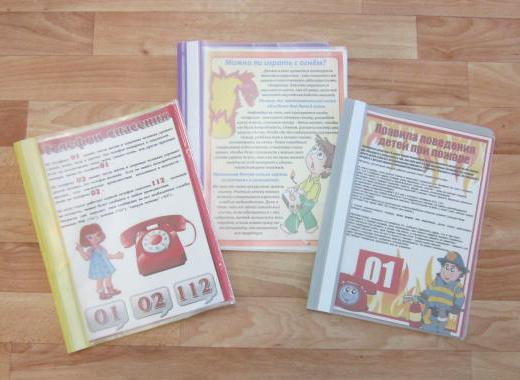 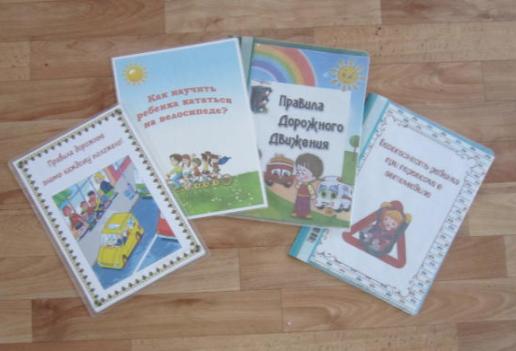 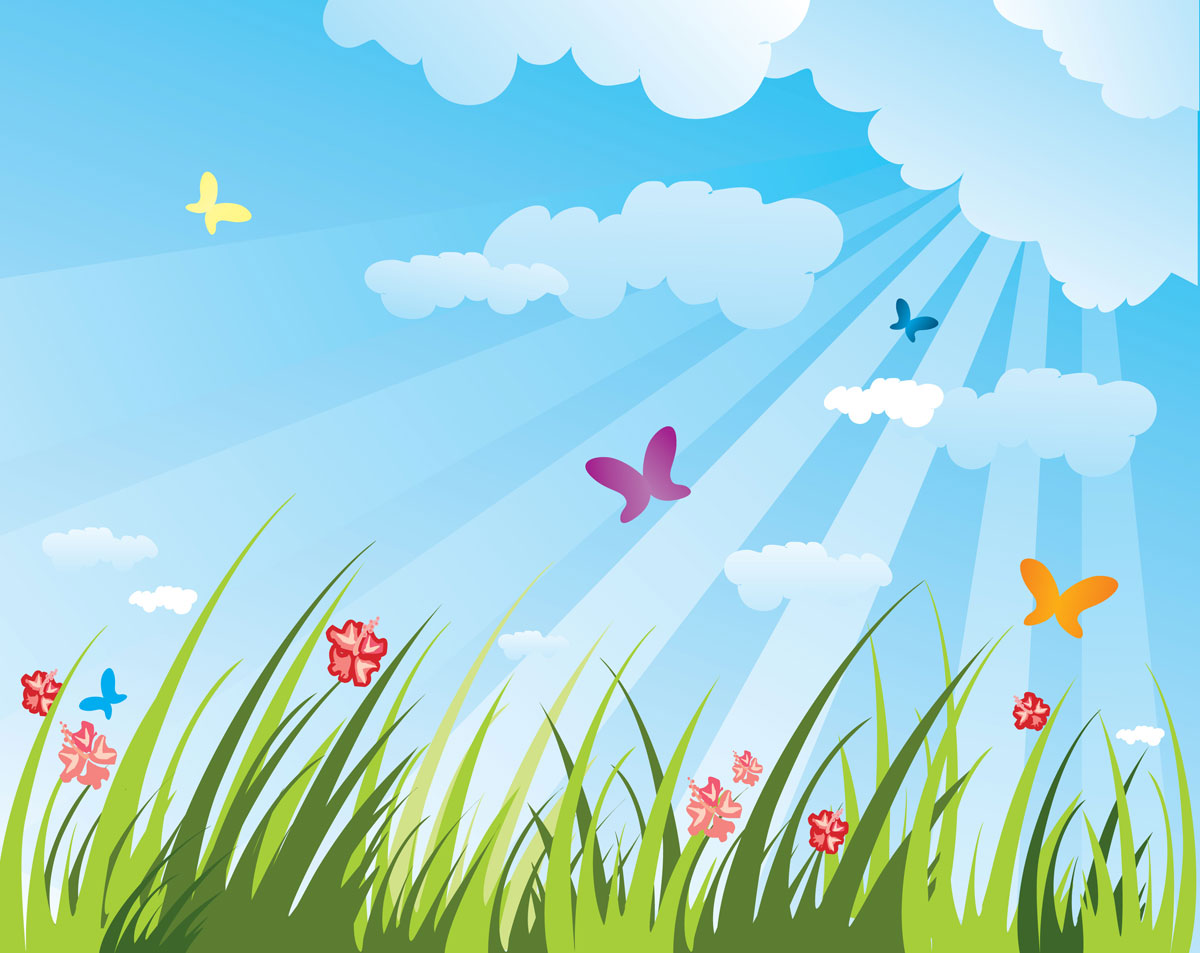 Правила безопасного поведения знаем и выполняем!
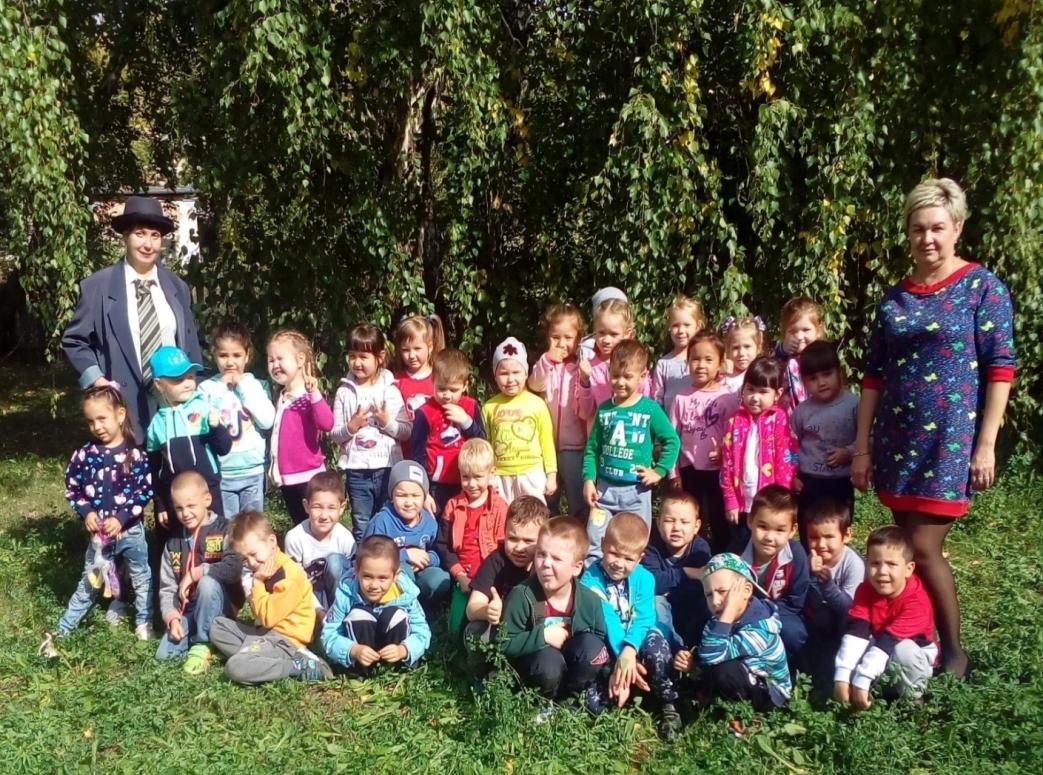